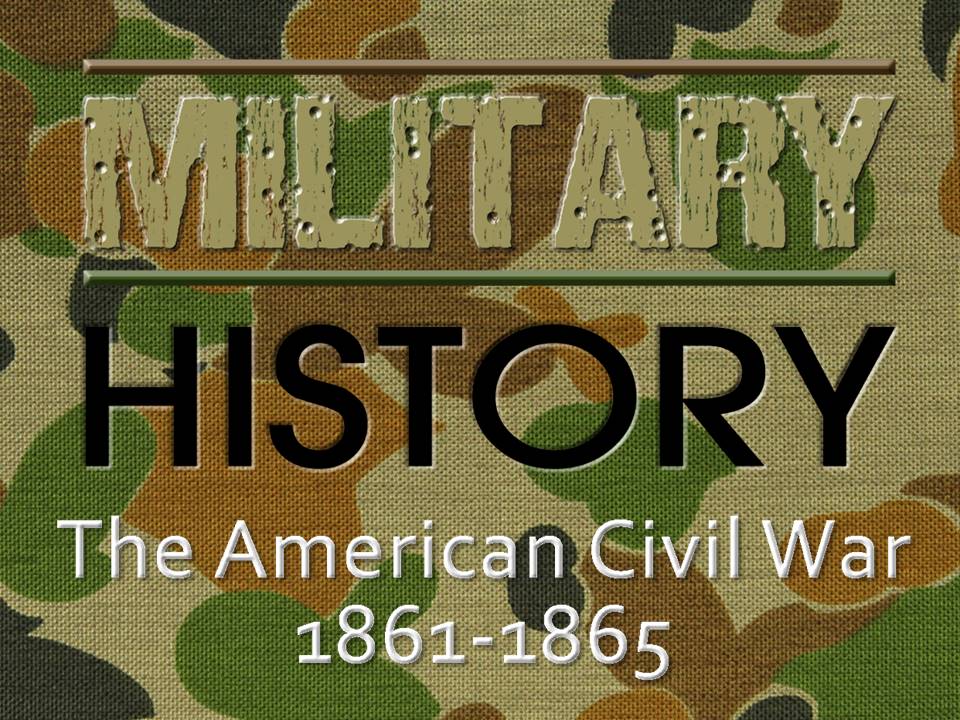 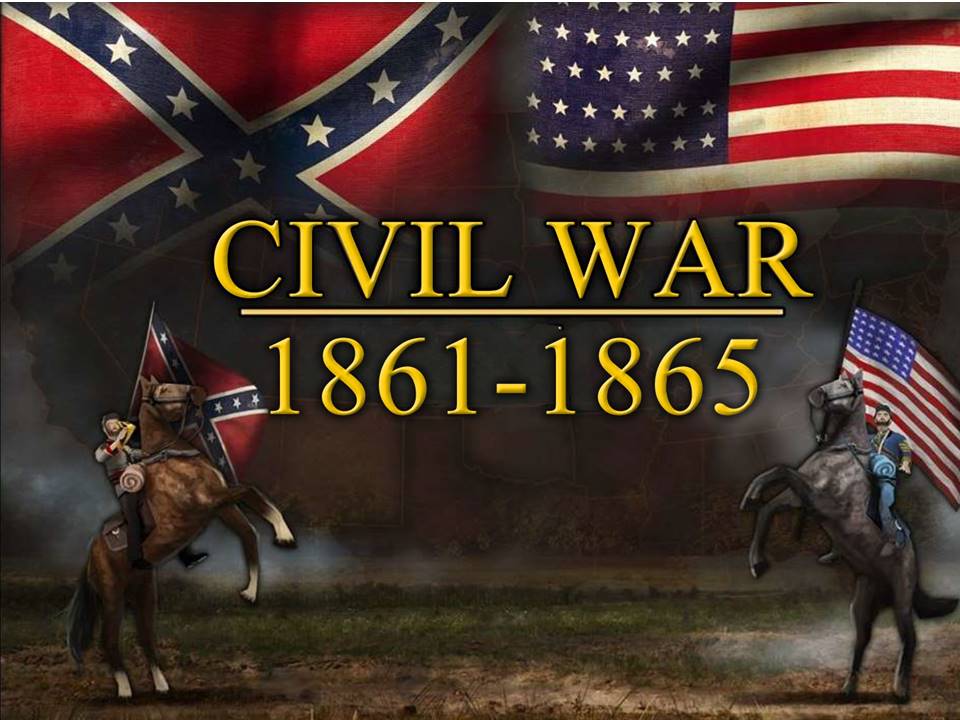 American Civil War battle naming conventions
Battle names have caused controversy since 1861. The Union Army frequently named battles after significant rivers and creeks that played a role in the fighting; the Confederates generally used the names of nearby towns or farms.
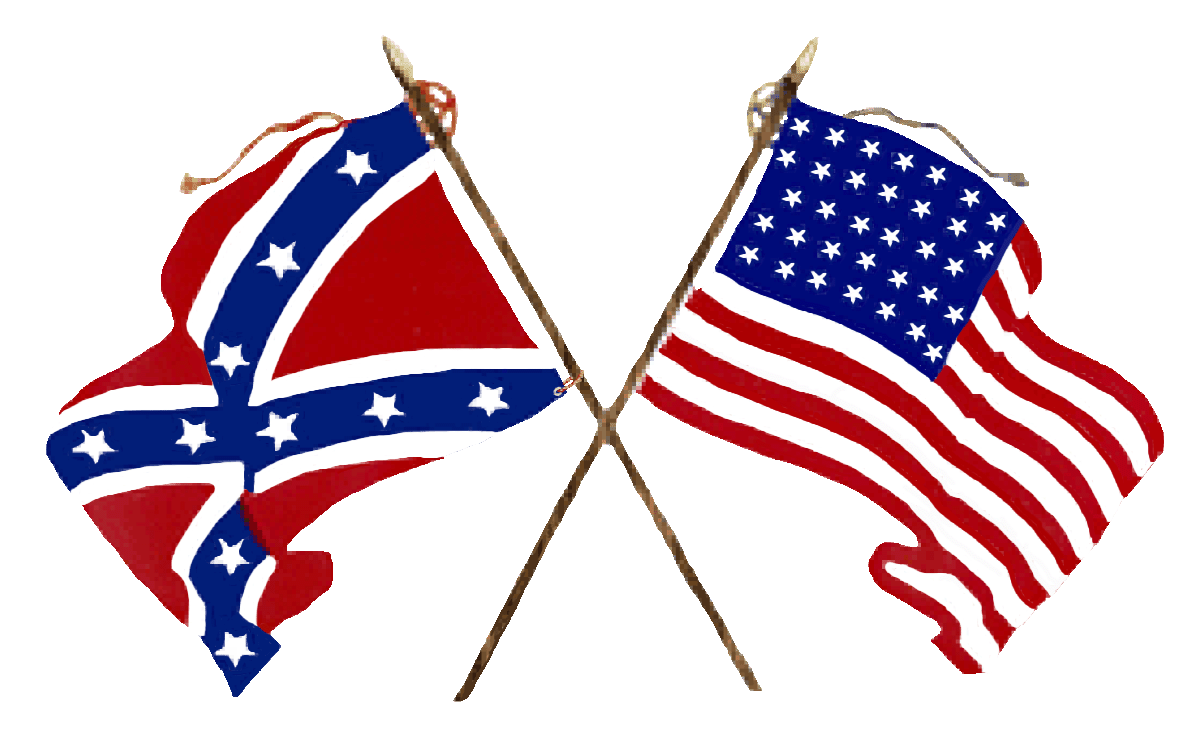 Even today, the US National Park Service uses the Confederate name for the national battlefield park, but the Union name (Bull Run) also has widespread currency in popular literature.
Western (upper) vs Eastern Theatres
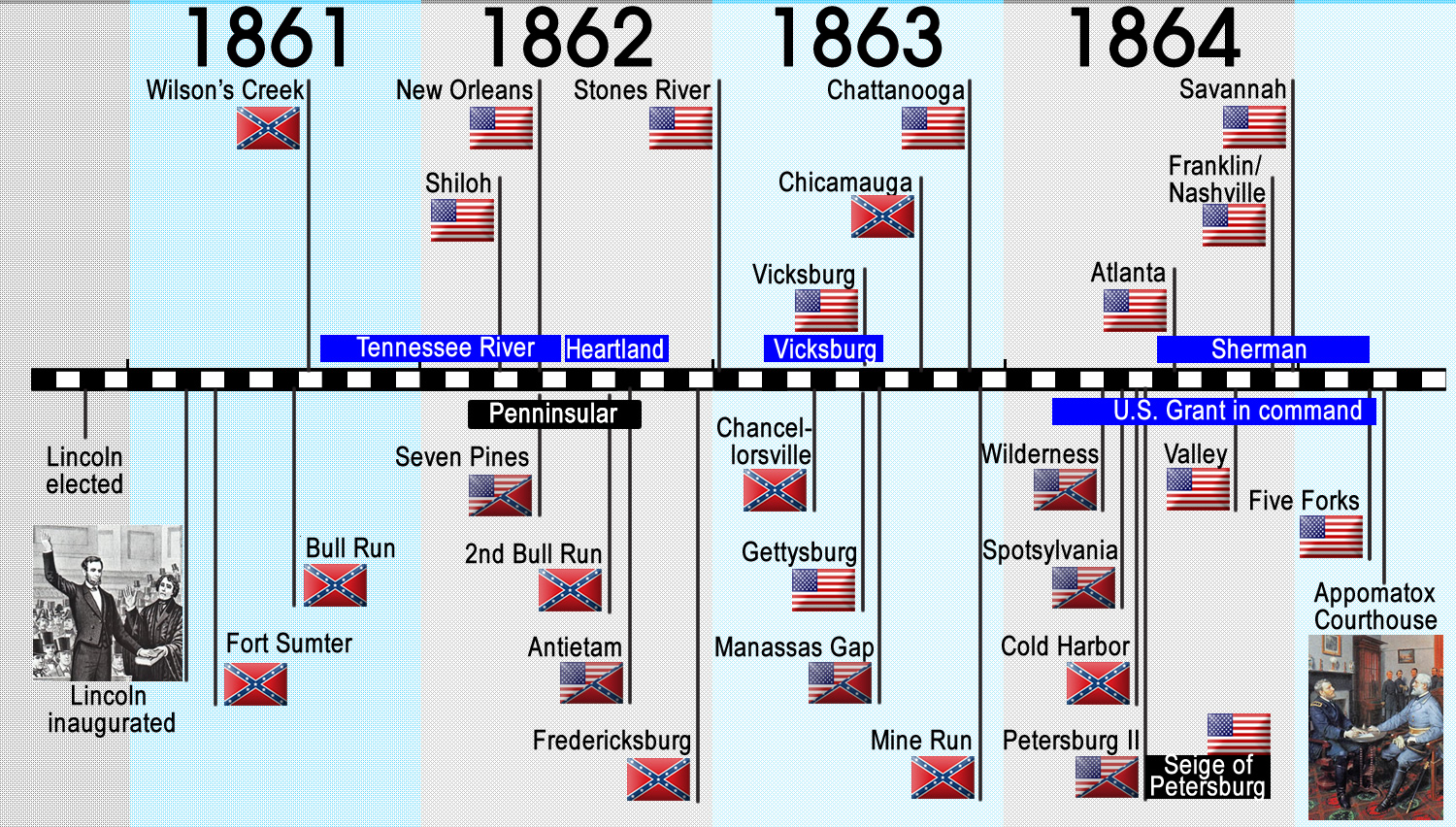 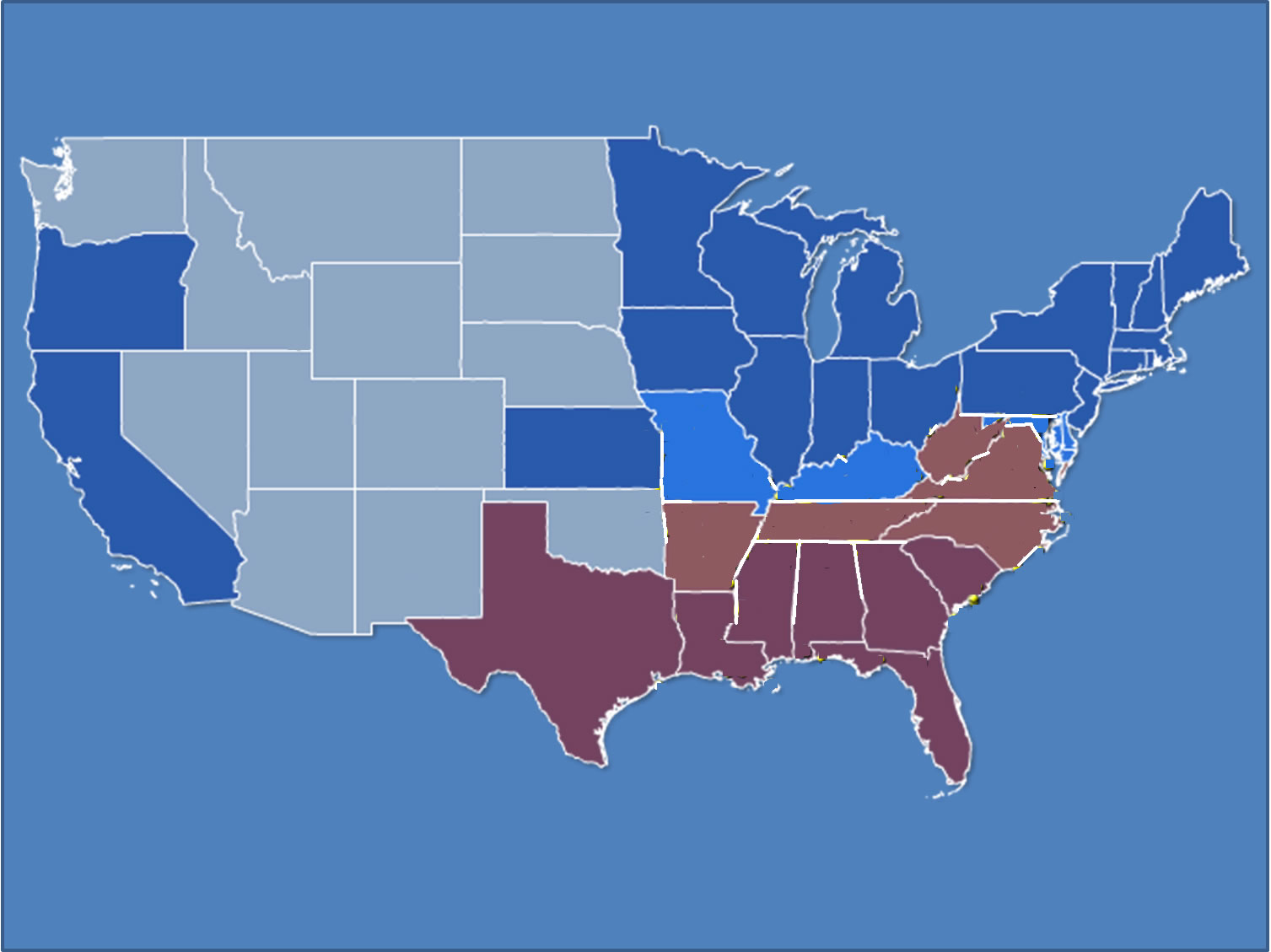 Location of Significant Civil War Battles
Eastern
Theater
Western
Theater
Manassas
21/7/61
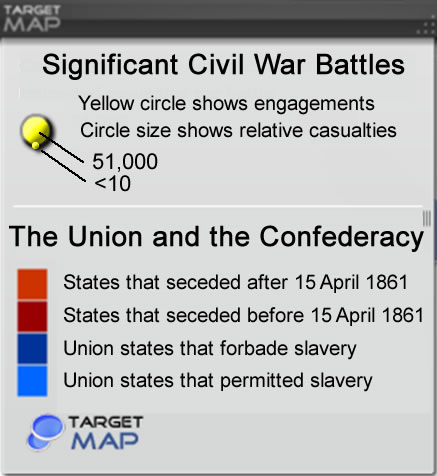 Fort Sumter26/12/1860-12/4/1861
Trans-Mississippi
Theater
Western
Theater
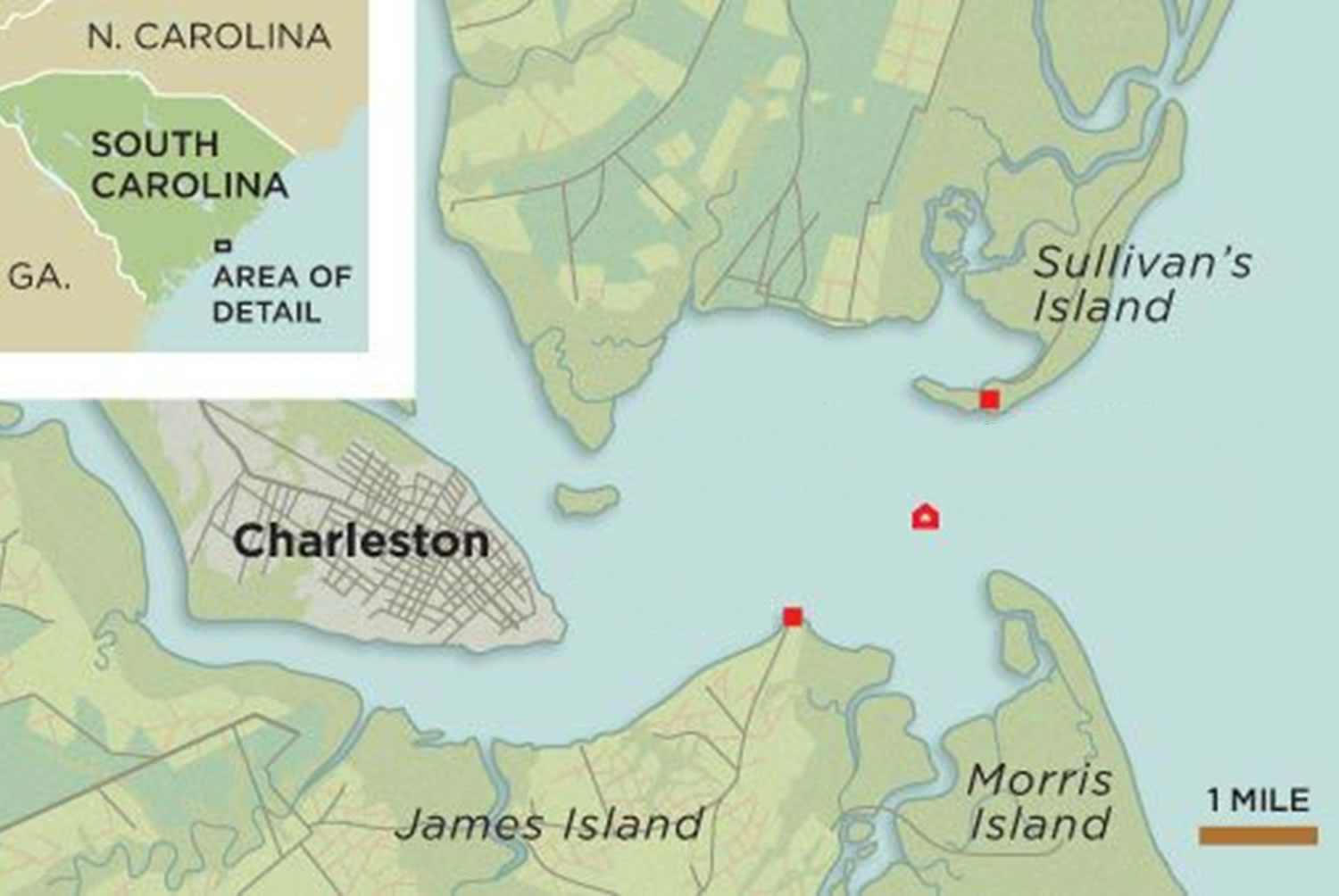 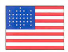 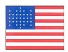 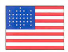 Charleston
Harbor
Fort Sumter
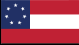 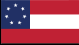 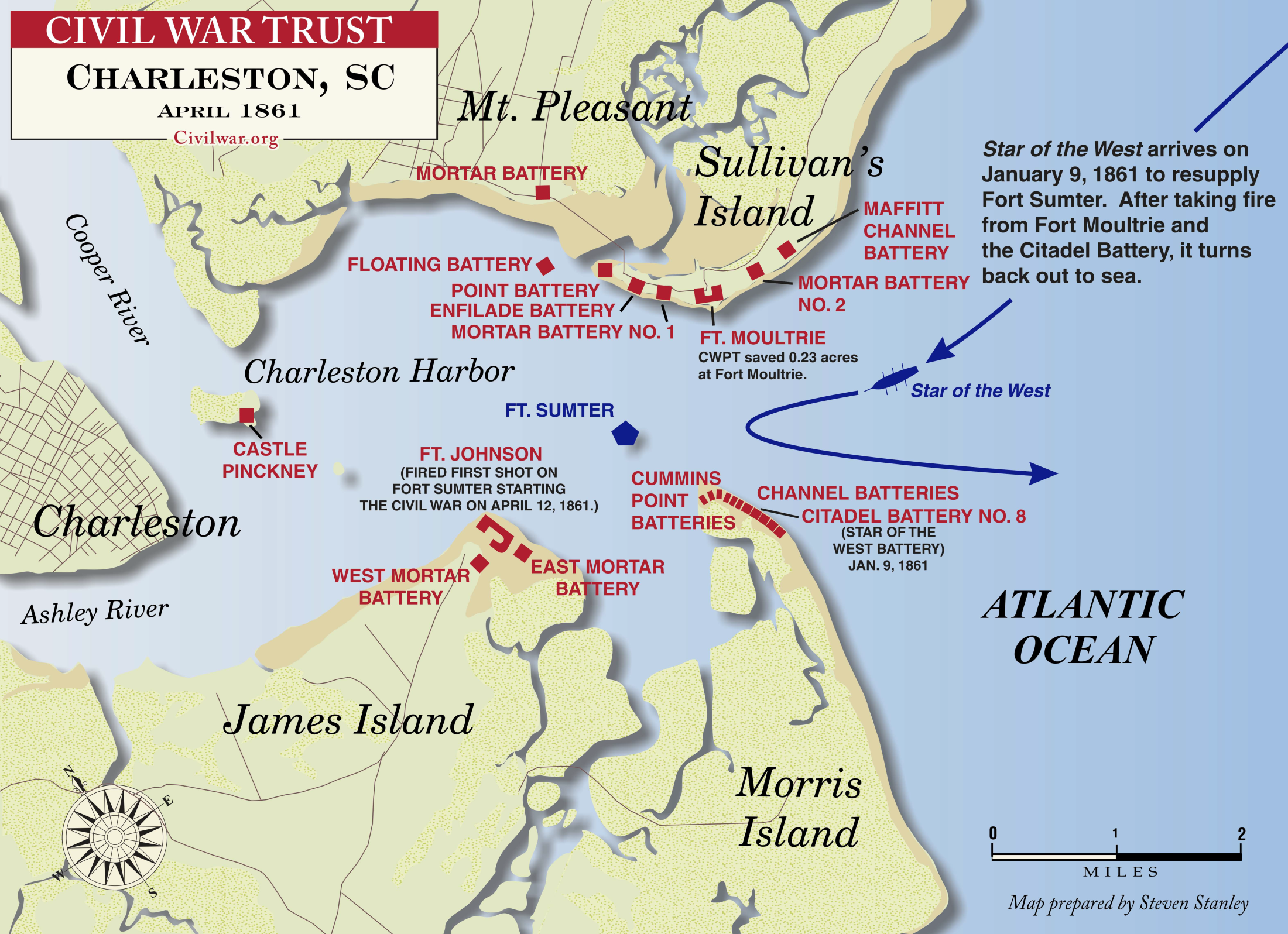 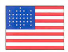 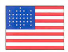 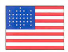 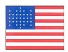 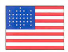 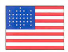 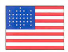 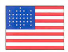 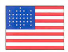 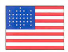 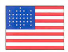 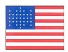 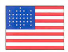 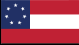 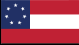 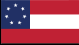 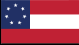 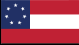 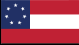 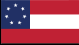 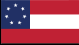 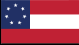 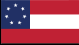 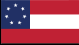 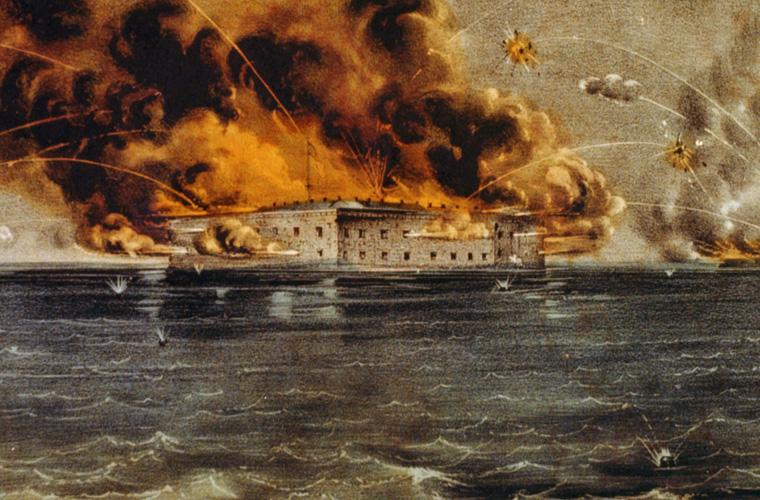 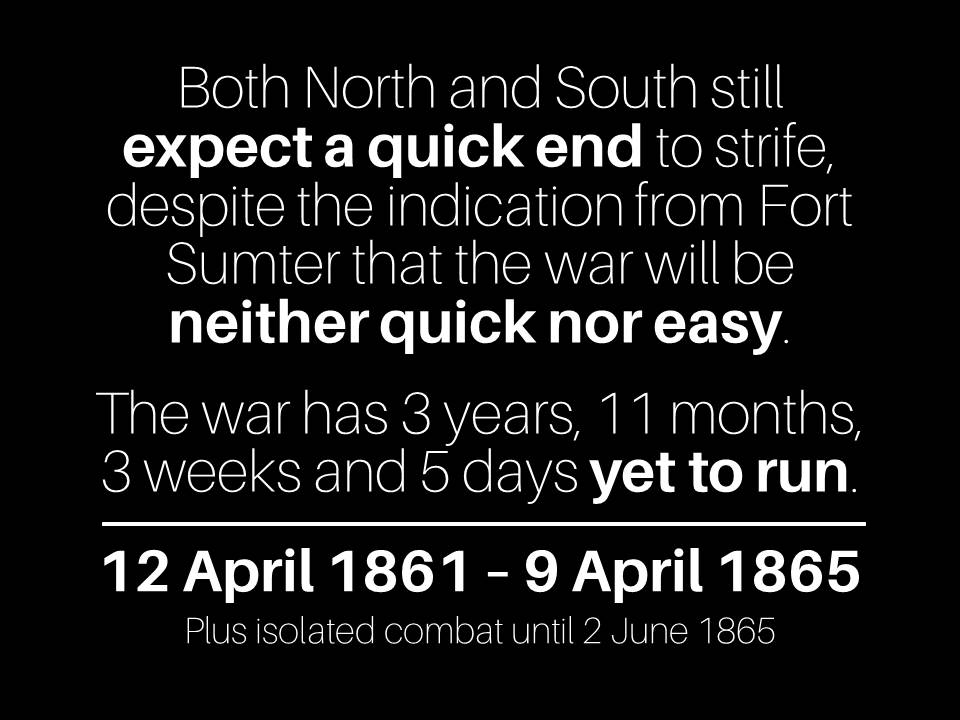 Plus isolated combat until 2 June 1865
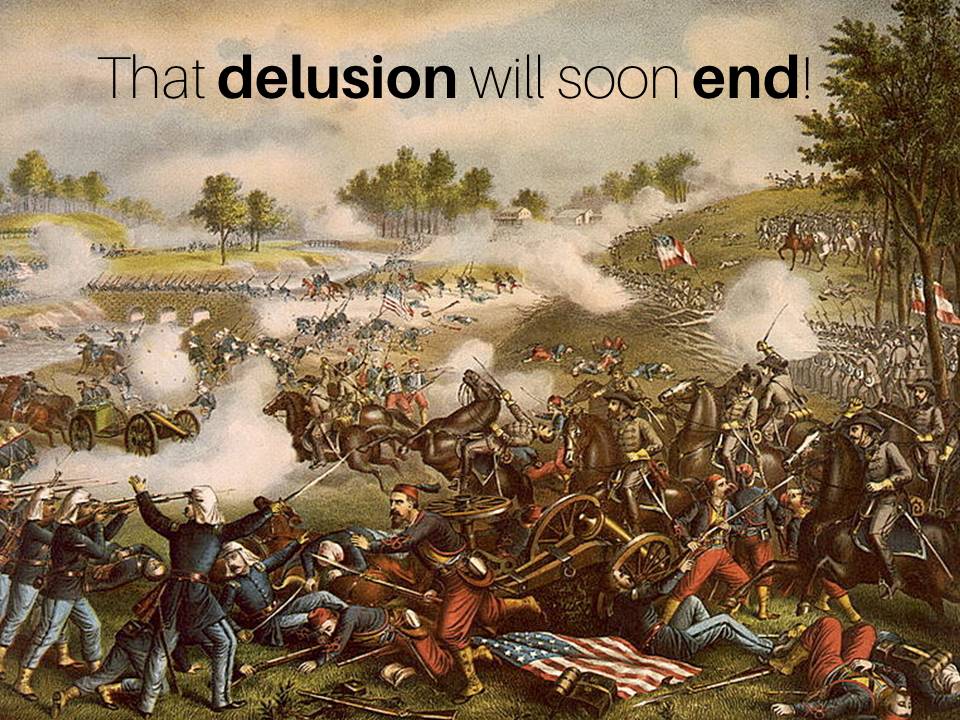 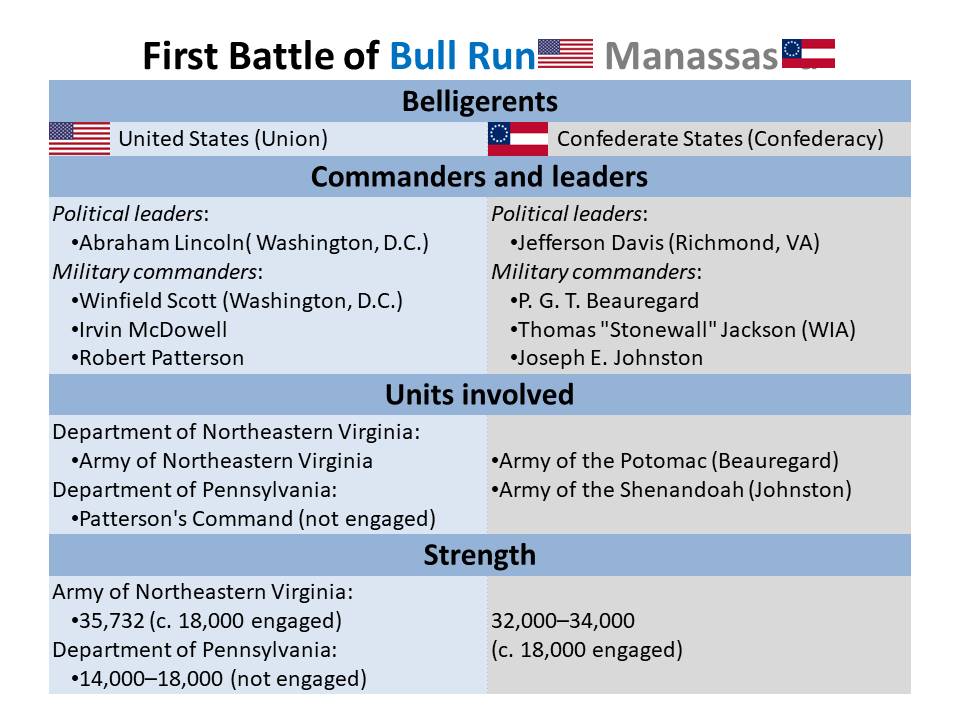 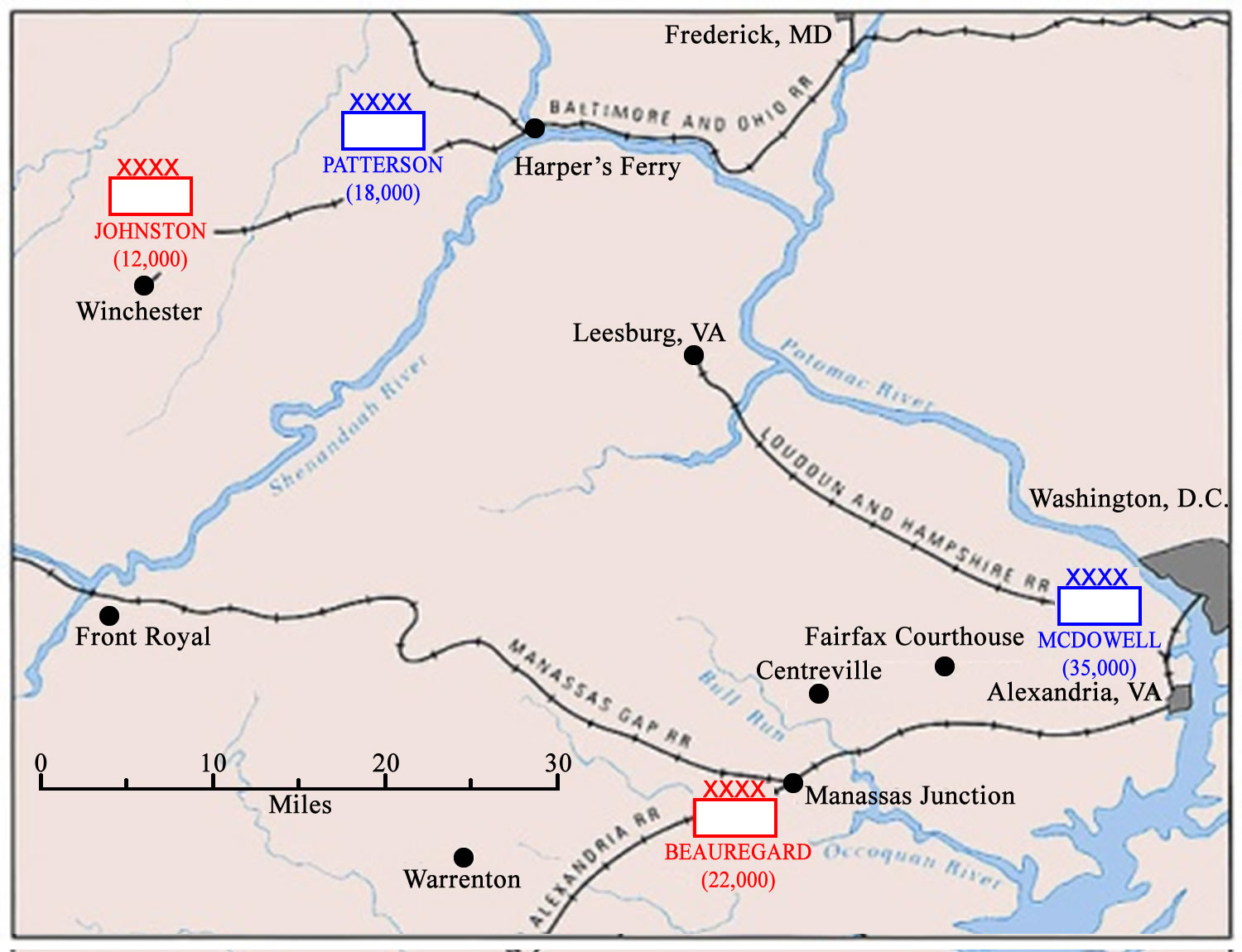 ORDER OF BATTLE
June-mid July 1861
Union
Confederate
SHENANDOAH VALLEY
BLUE RIDGE MOUNTAINS
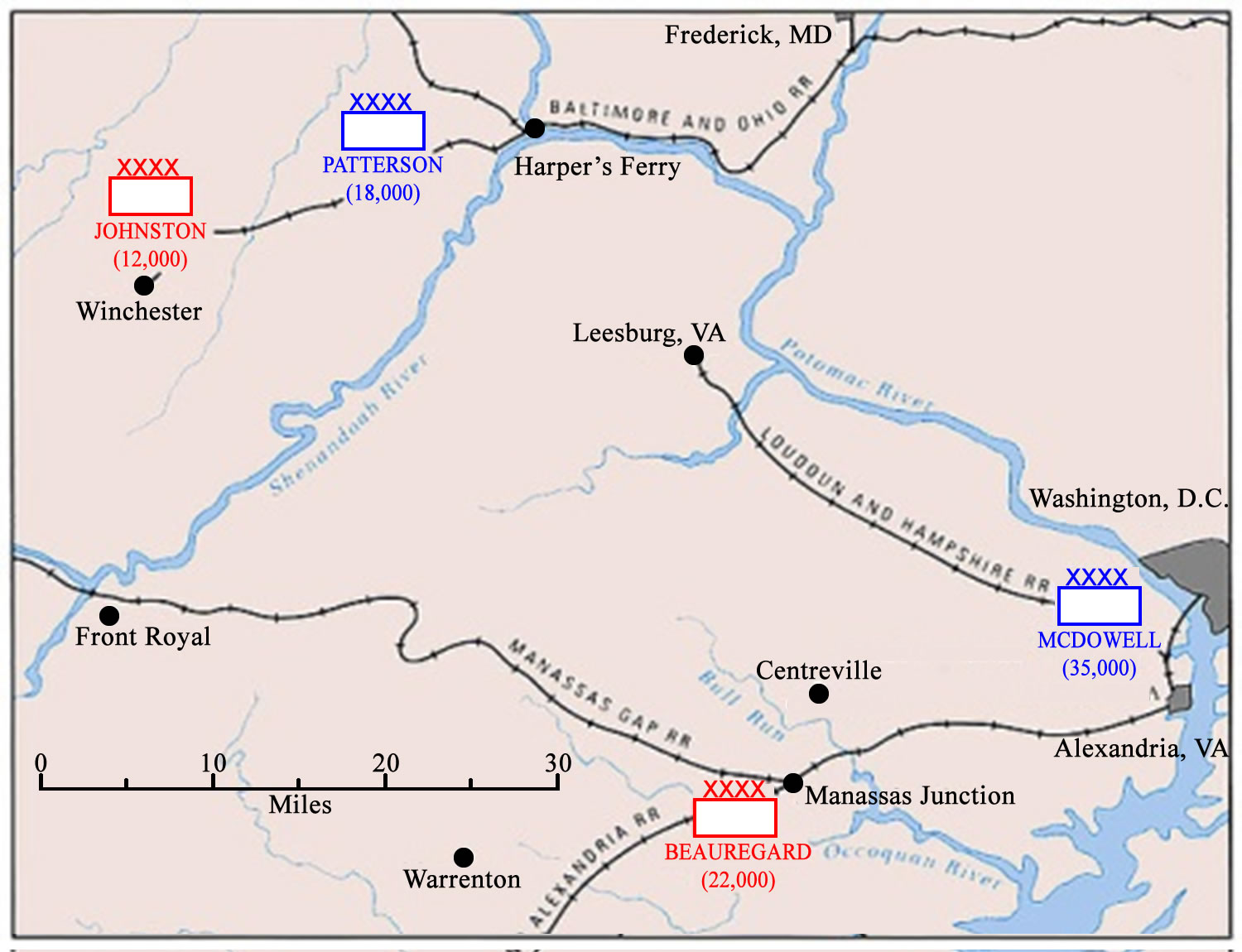 Hoke’s Run
2 July
2/7
INITIAL CONTACTS
Fairfax Court House	8/8
Arlington Mills	2/1
Vienna, VA	12/?
Hoke’s Run	23/91
Blackburn’s Ford	83/68
SHENANDOAH VALLEY
BLUE RIDGE MOUNTAINS
17/6
1/6
1/6
18/7
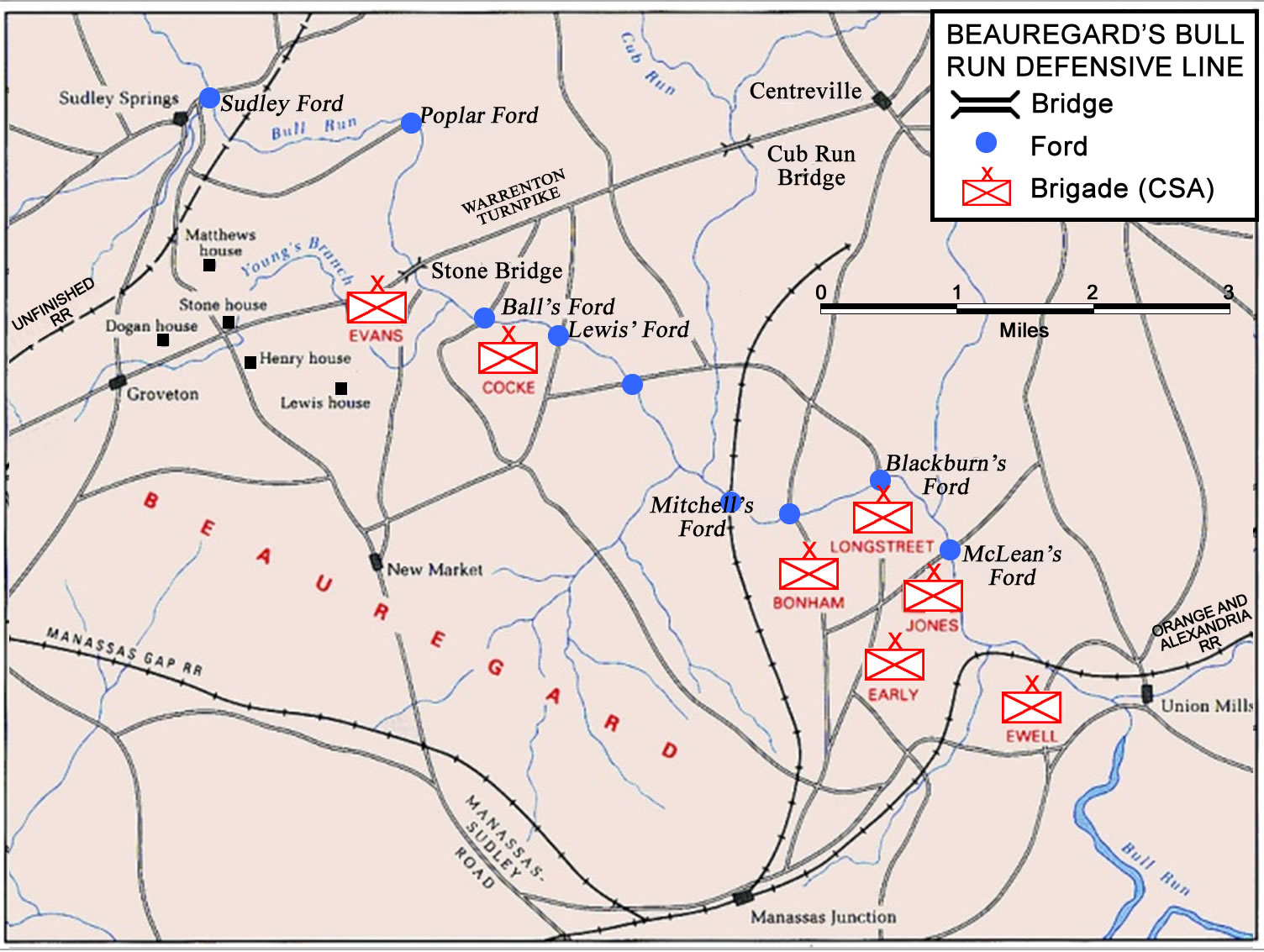 Battle at Blackburn’ Ford, 18 July
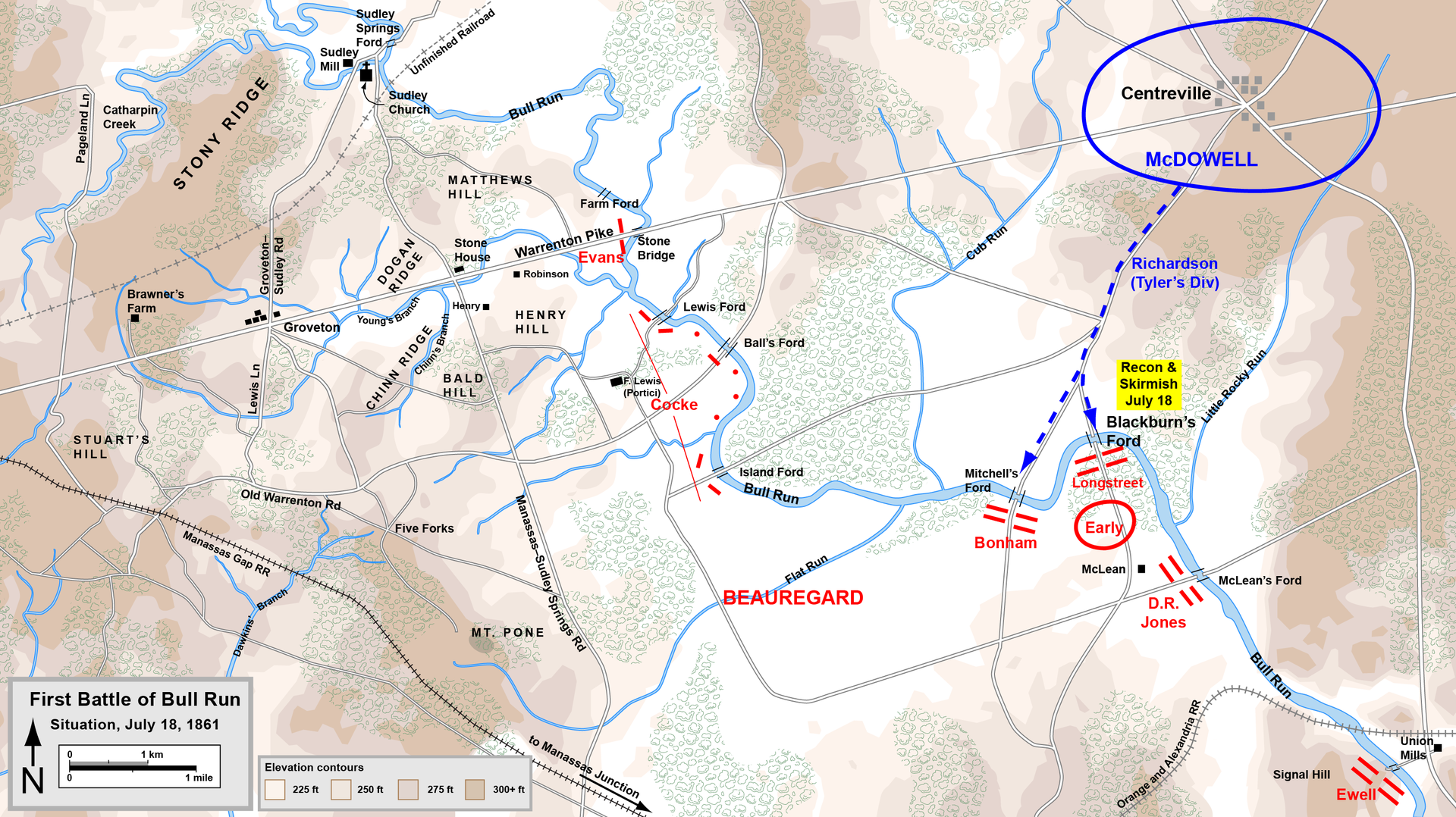 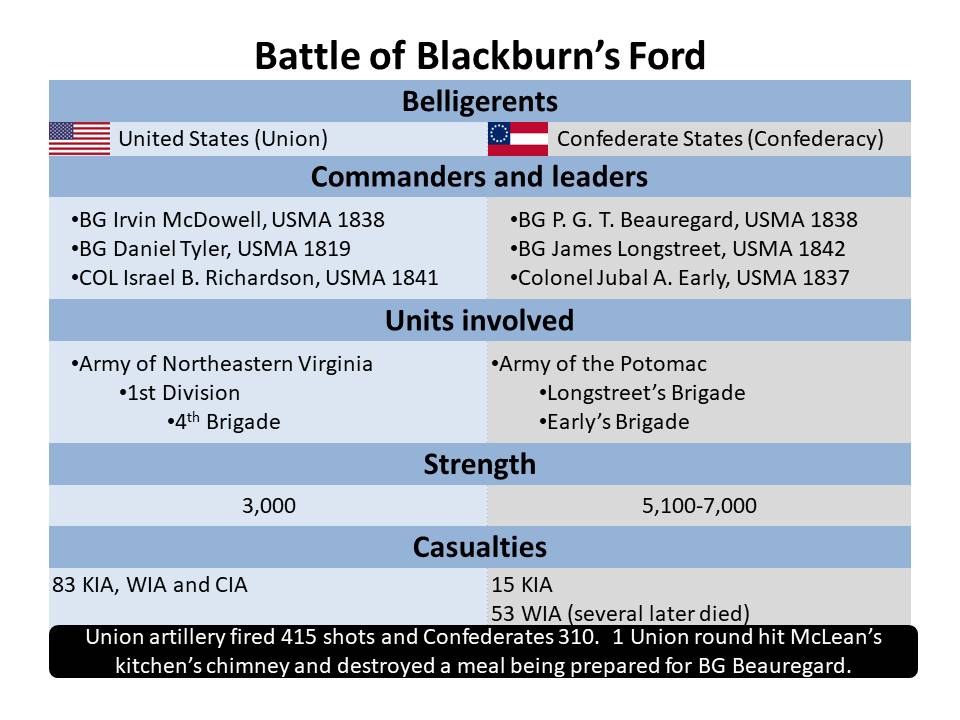 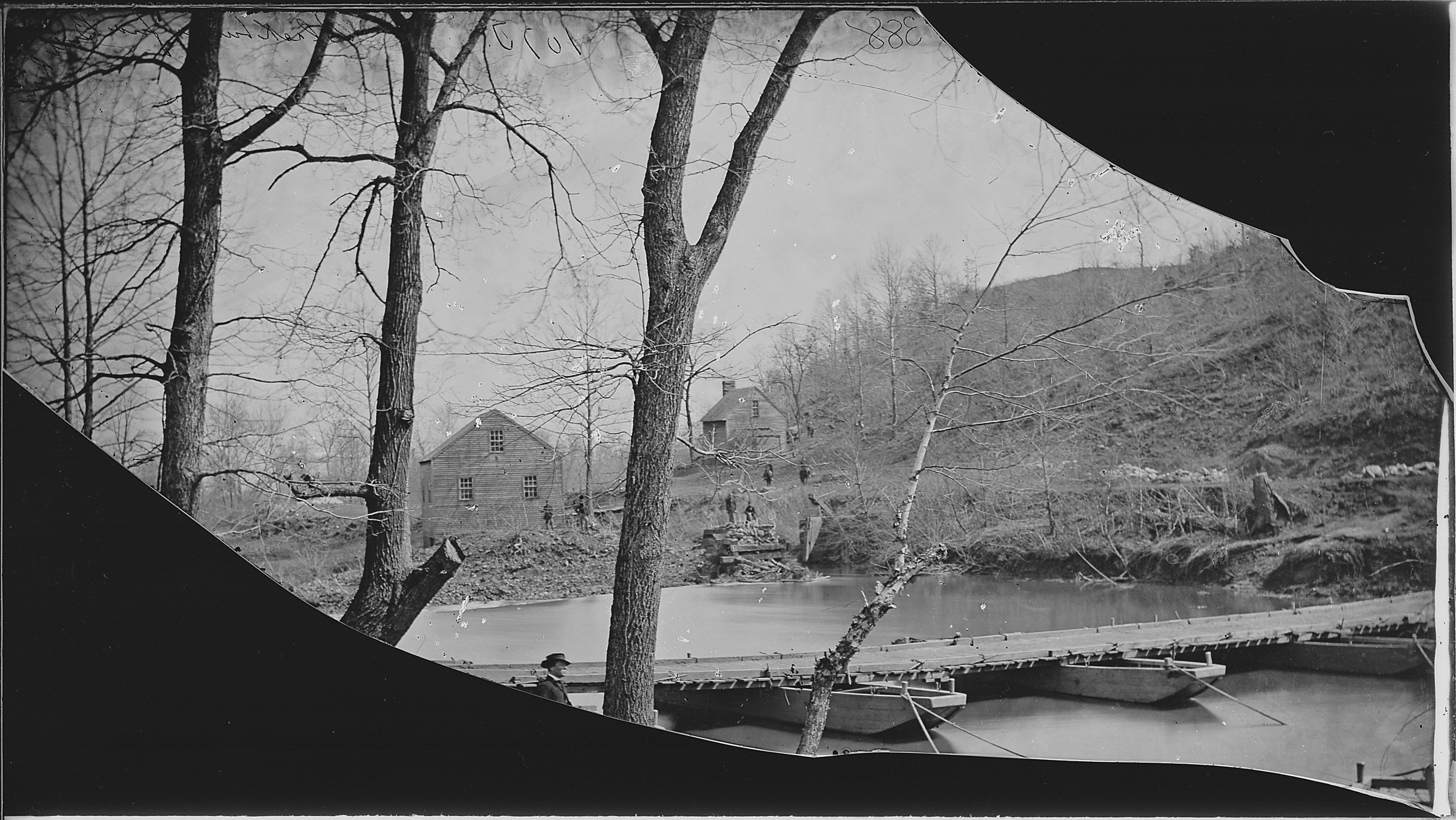 Postnote
Per both Longstreet and Early, the battle "went a long way towards winning the victory of the 21st, for it gave our troops confidence in themselves".
Reactions to Blackburn’s Ford
McDowell believed Rebel right flank secured.
Spent two days scouting Rebel left flank.
Came up with classic attack relying on speed and surprise.
Beauregard called upon Johnston for help.
COL JEB Stuart’s cavalry screened; Johnston’s brigades save 1 left via rail. Arriving by 0730 on 19 July.  Arty and Cav came by road.
Two more brigades came by from Richmond.
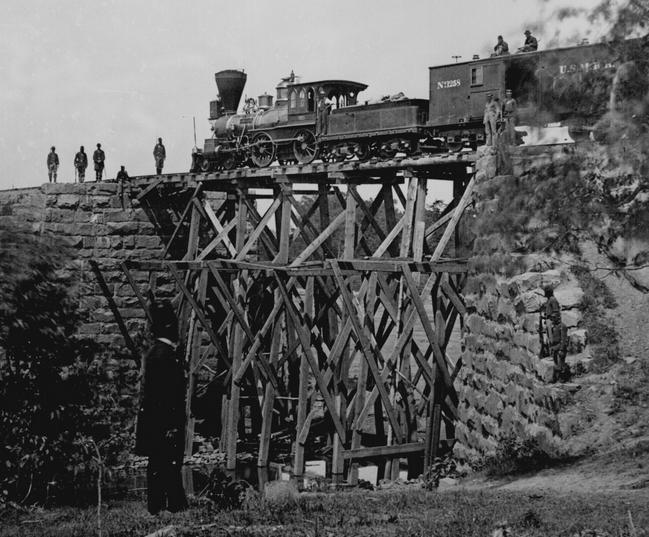 Union Order of Battle
XXXX
Army of N.E. VirginiaBG Irvin McDowell
XX
XX
XX
XX
XX
1st Division
BG Tyler
2nd Division
COL Hunter
3rd Division
COL Heintzelman
4th Division
BG Runyon
5th Division
COL Miles
w
w
X
X
X
X
X
1st Brigade
COL Keyes
1st Brigade
COL Porter
1st Brigade
COL Franklin
Militia
1,2,3,4 NJ
1st Brigade
COL Blenker
X
X
X
X
X
w
2nd Brigade
BG Schenck
2nd Brigade
COL Burnside
2nd Brigade
COL Willcox
Volunteers
1,2,3 NJ, 41 NY
2nd Brigade
COL Davies
X
X
3rd Brigade
COL Sherman
3rd Brigade
COL Howard
X
4th Brigade
COL Richardson
Confederate Order of Battle
XXXX
XXXX
30th VA Cavalry
(COL Radford)
among bde’s
Army of the PotomacBG PGT Beauregard
Army of the ShenandoahGEN Joseph E. Johnston
X
X
X
X
X
1st Brigade
BG Bonham
2nd Brigade
BG Ewell
3rd Brigade
BG Jones
1st Brigade
BG Jackson
2nd Brigade
COL Bartow
w
K
X
X
X
X
X
5th Brigade
COL Cocke
6th Brigade
COL Early
4th Brigade
BG Smith
4th Brigade
BG Longstreet
3rd Brigade
BG Bee
K
w
X
X
II
III
II
7th Brigade
COL Evans
Res Brigade
BG Holmes
Artillery39 guns
1st VA  Cavalry
COL JEB Stuart
Artillery
20 guns
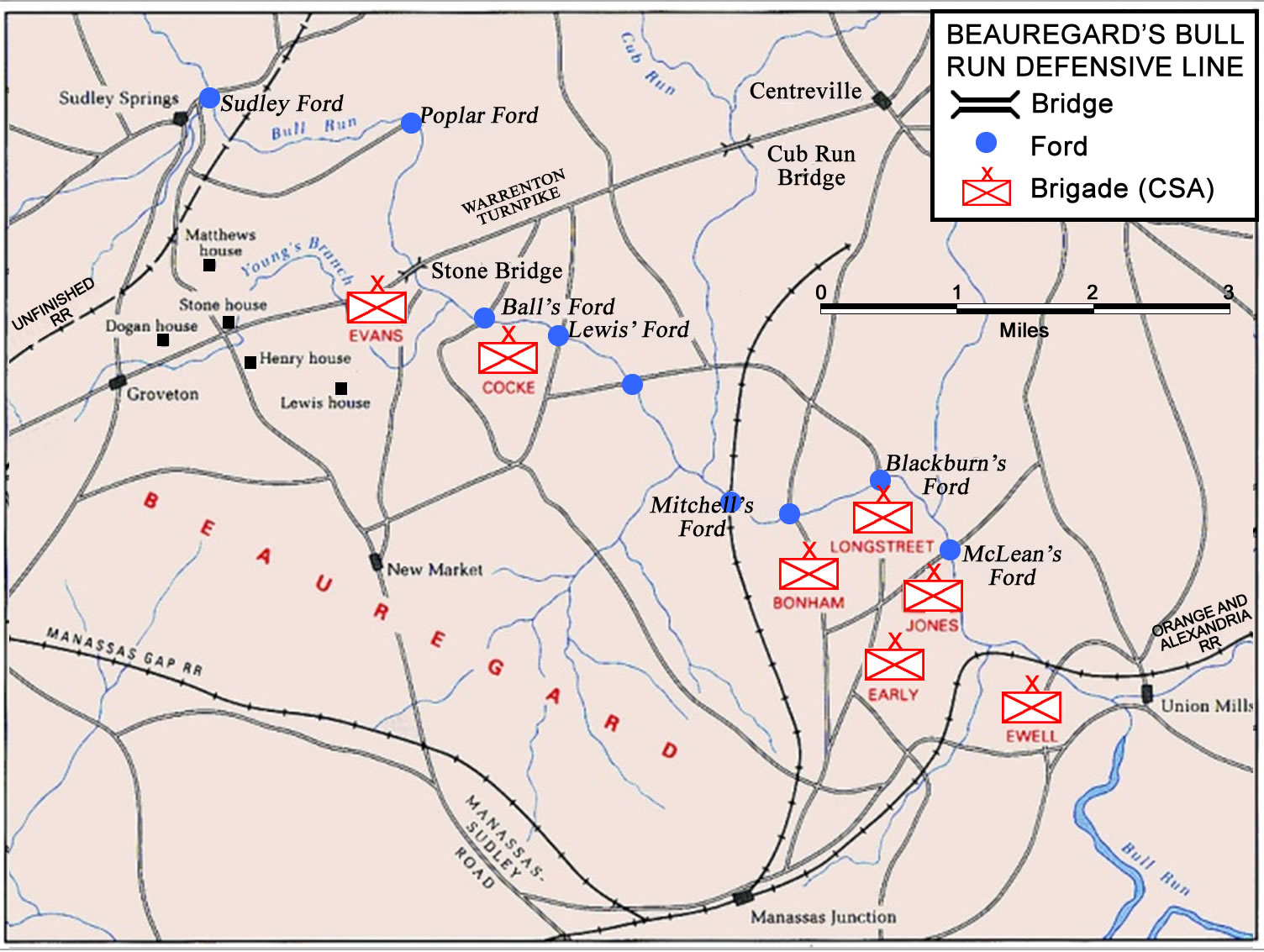 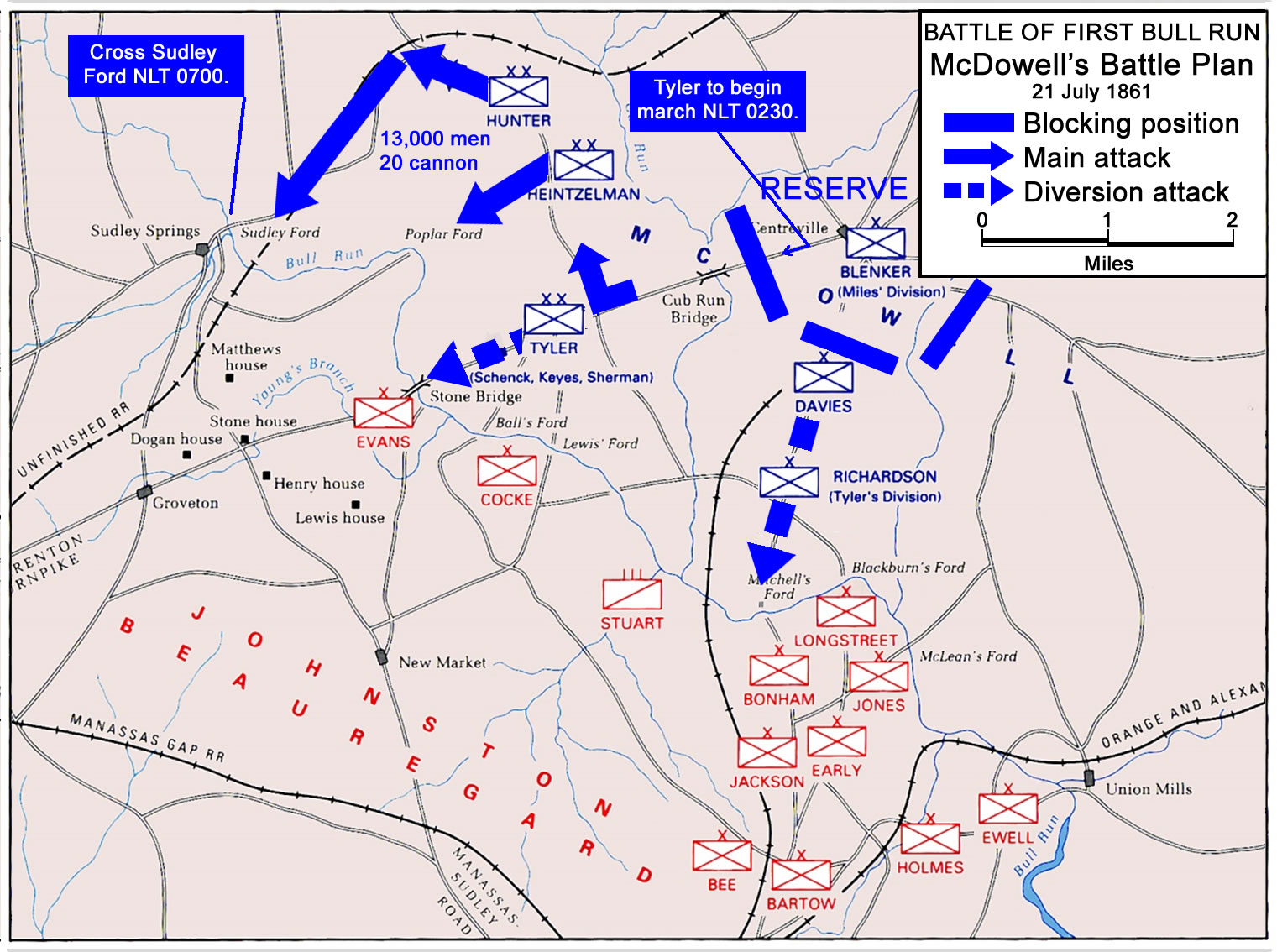 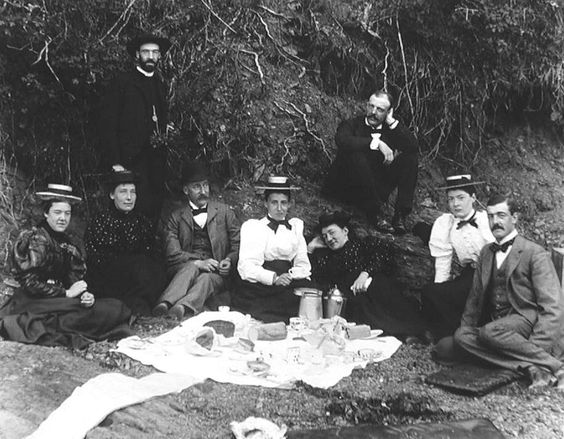 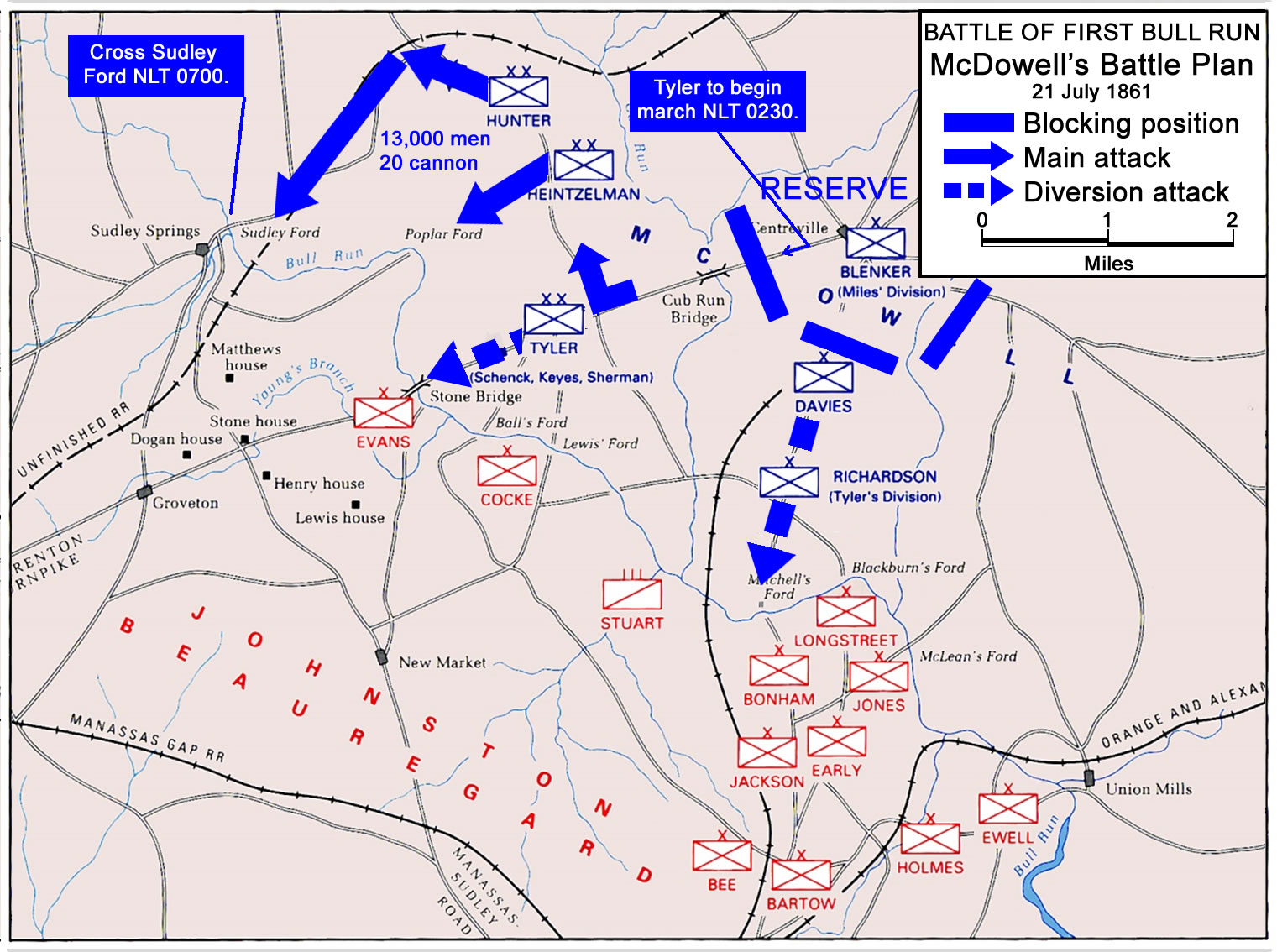 3rd division misses turnoff.
2nd Div elements arrived 0930
“Road” turns out to be path.
1st Div diversion begins 0600
Rebel Signals CPT spots Union 0830
Tyler’s engineers clear bridge 0530
Bee & Bartow arrive 1100
Evan’s 1.100 men & 2 cannon werenot expected
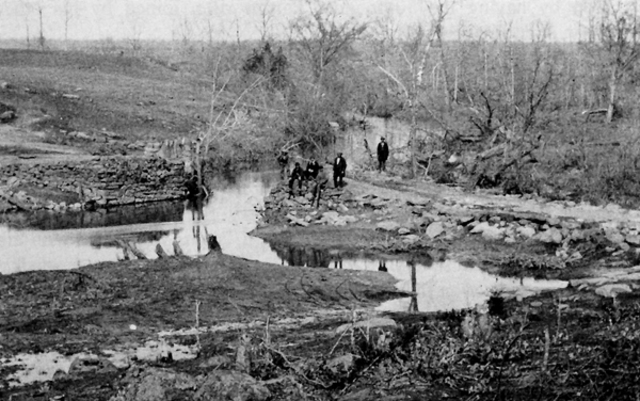 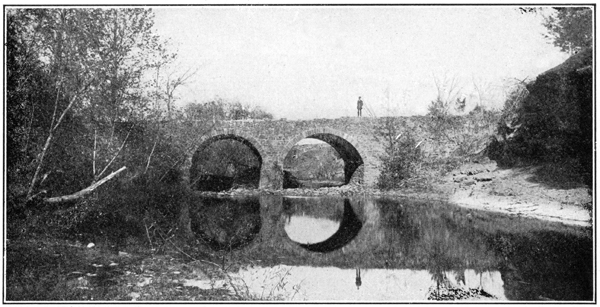 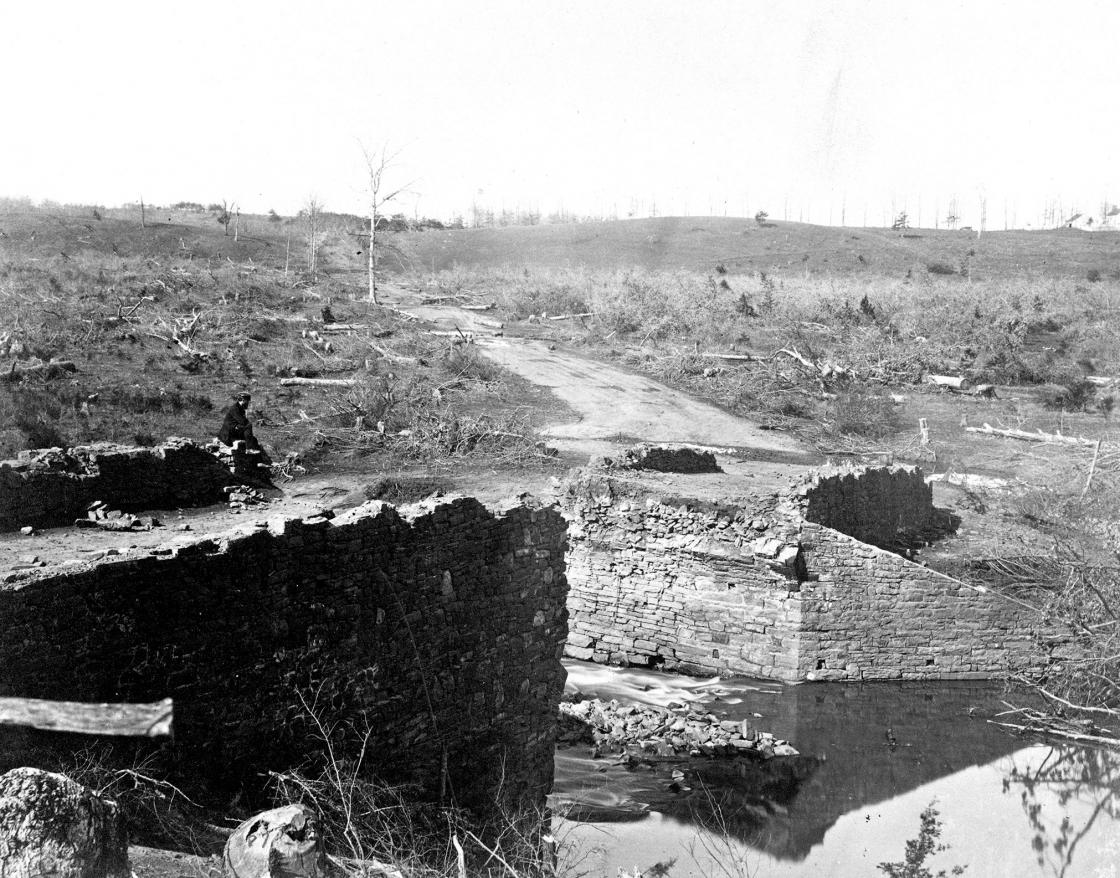 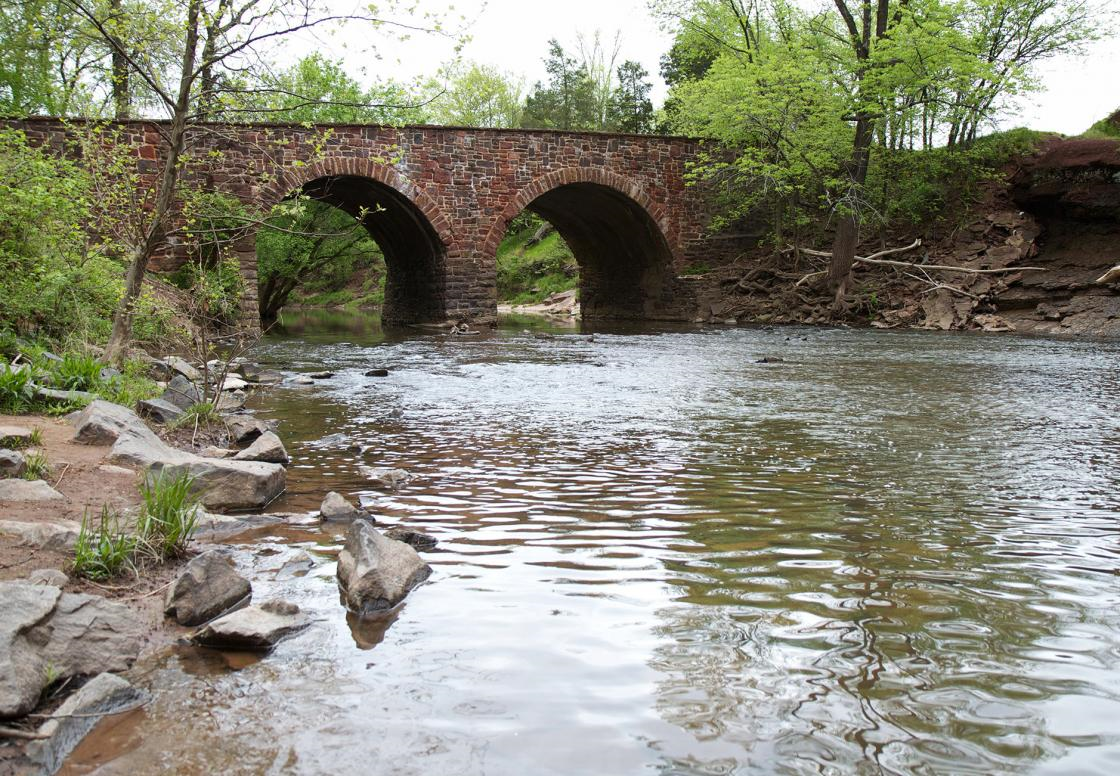 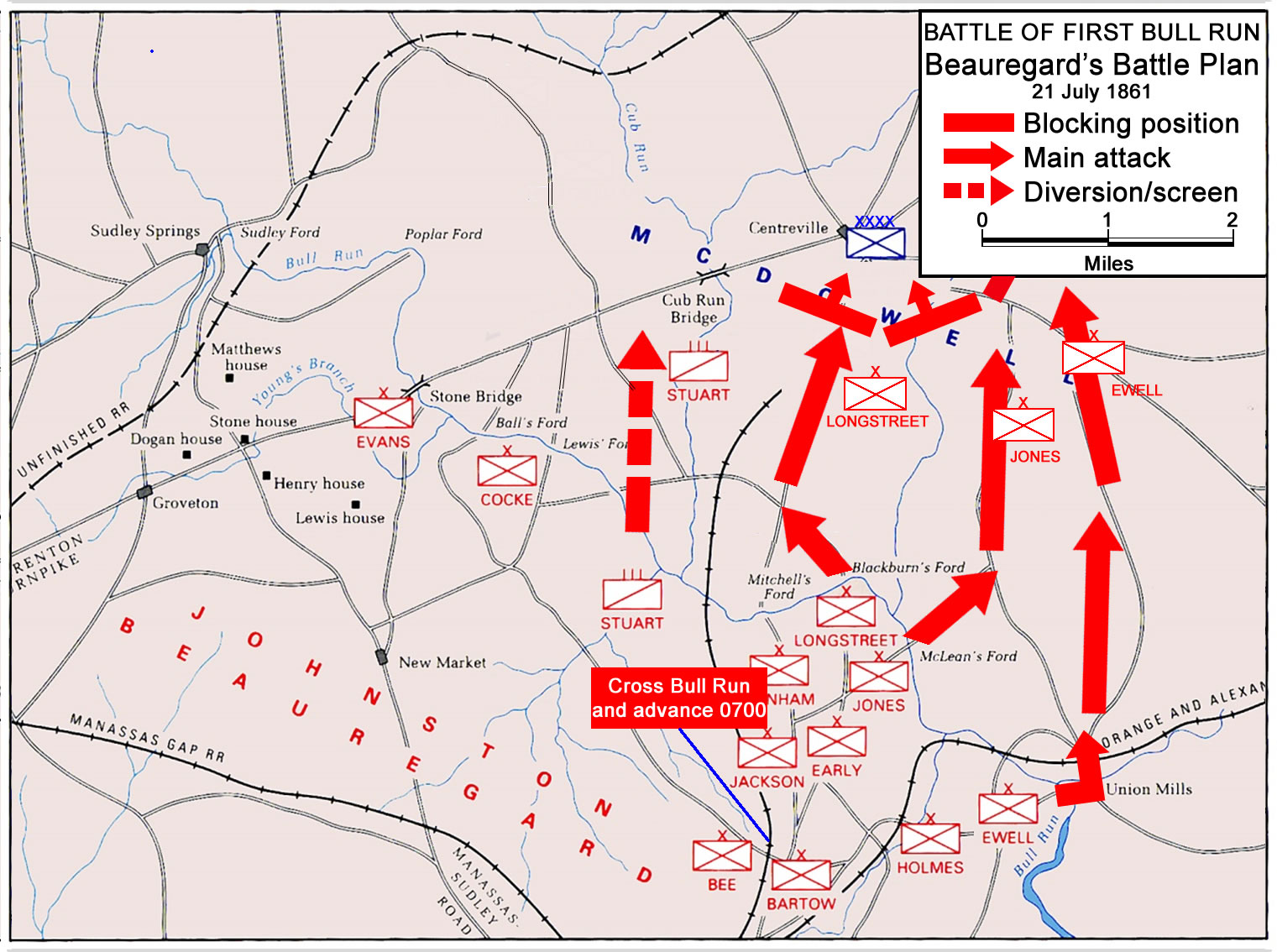 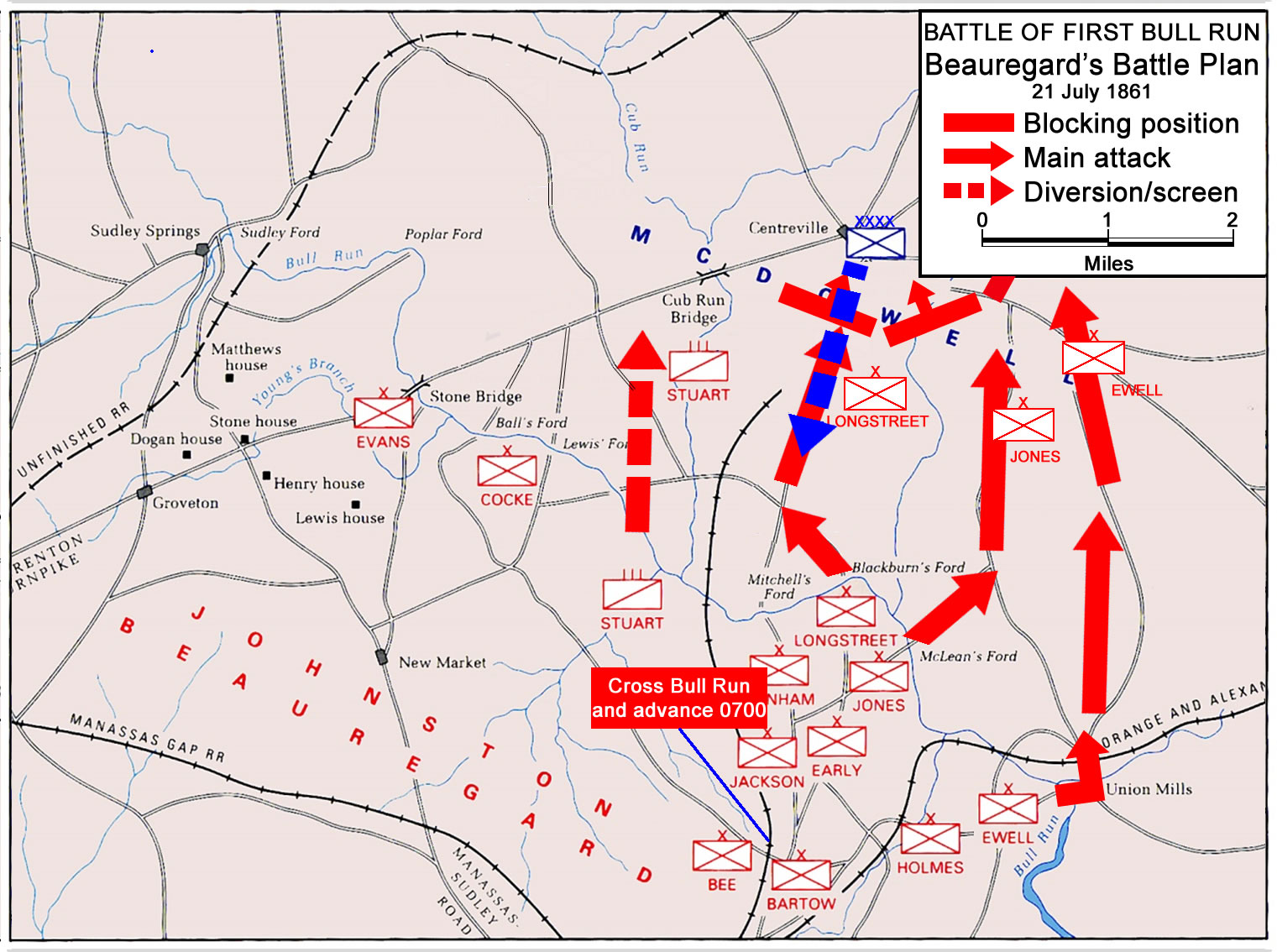 Richardson attack on Mitchell’s Ford
Rebel Signals CPT spots attack  0830
Ewell had not moved by 0800
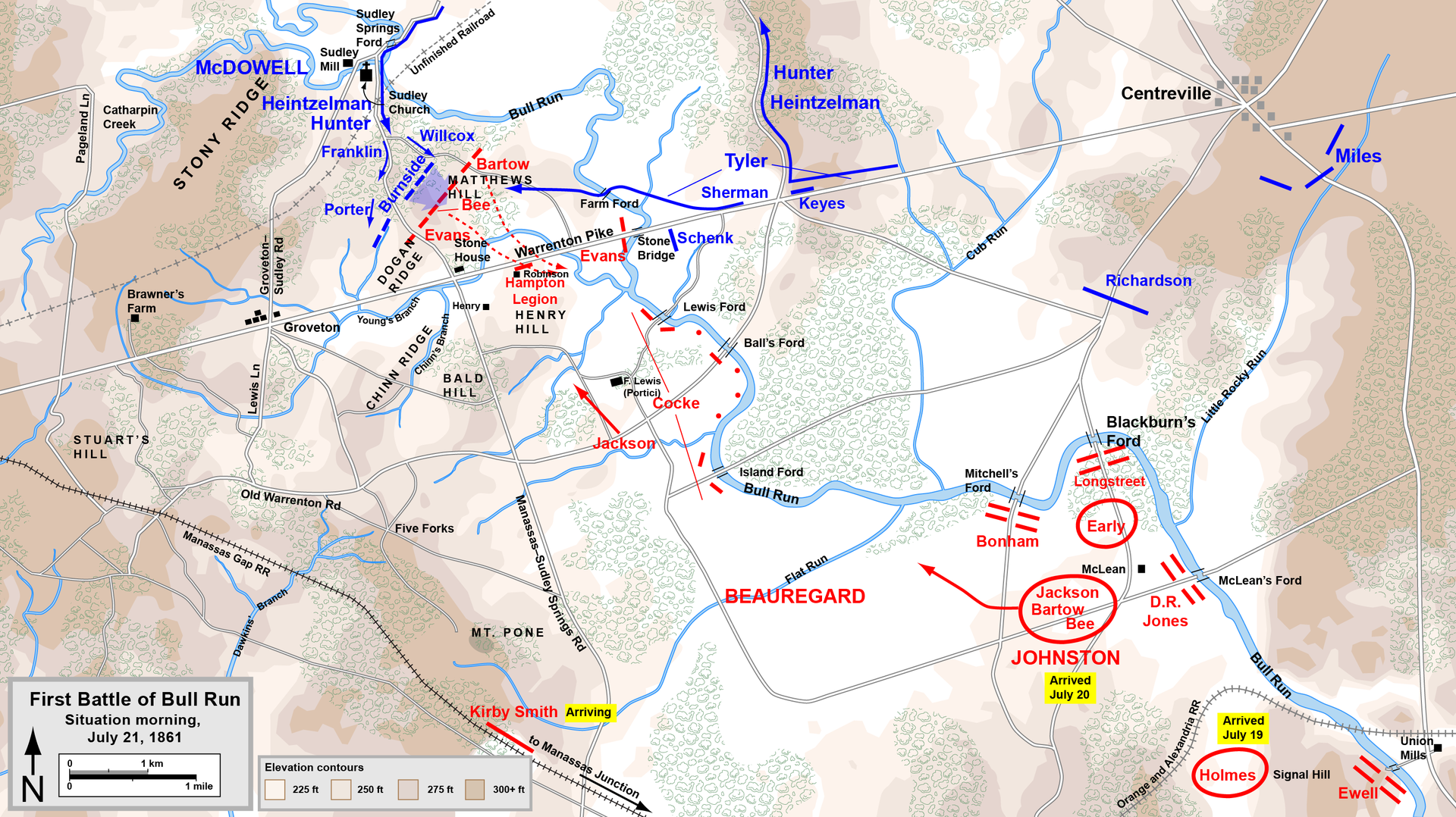 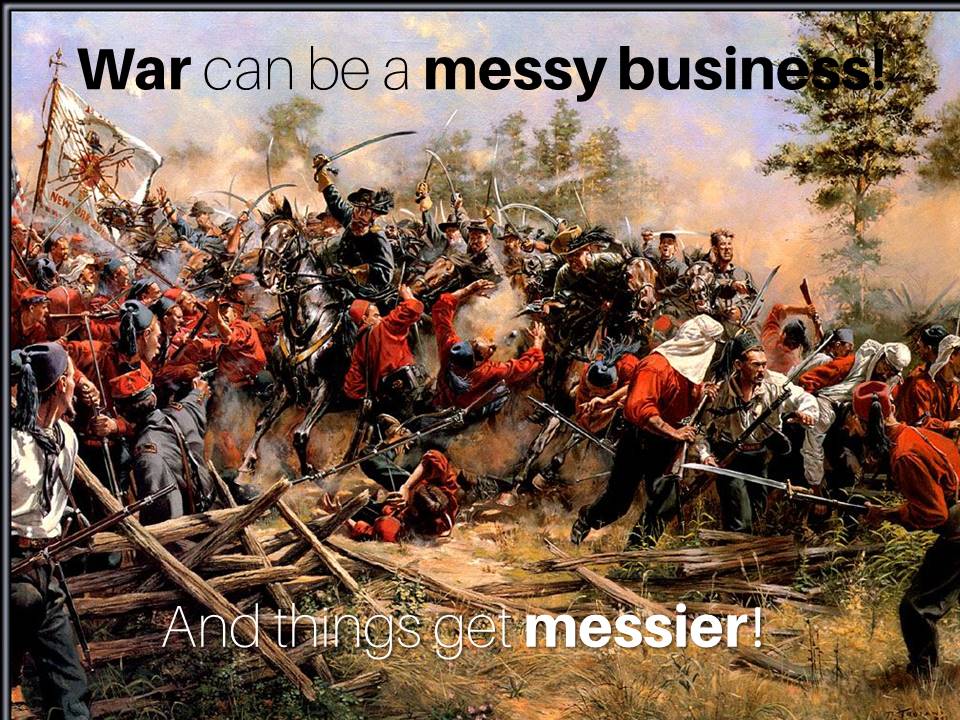 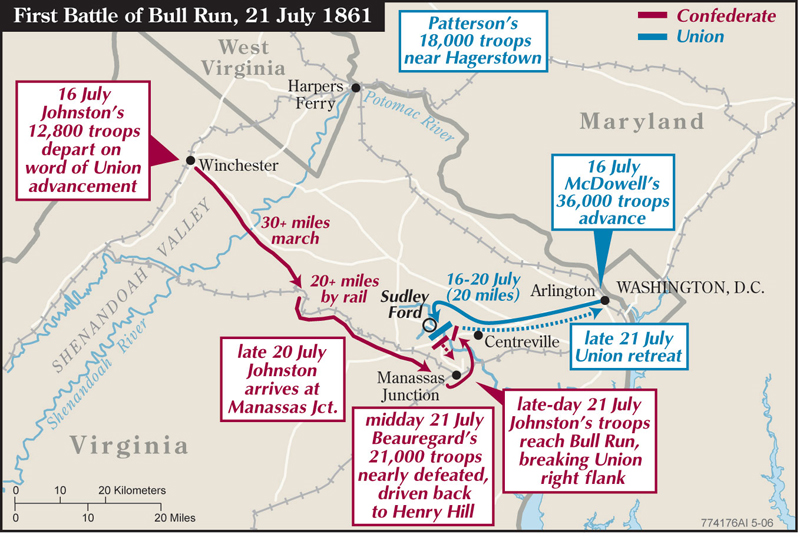 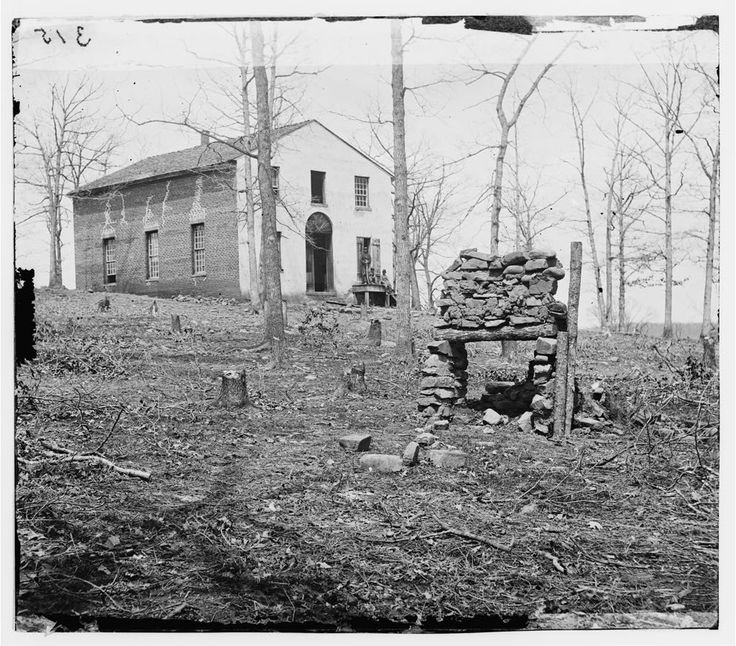 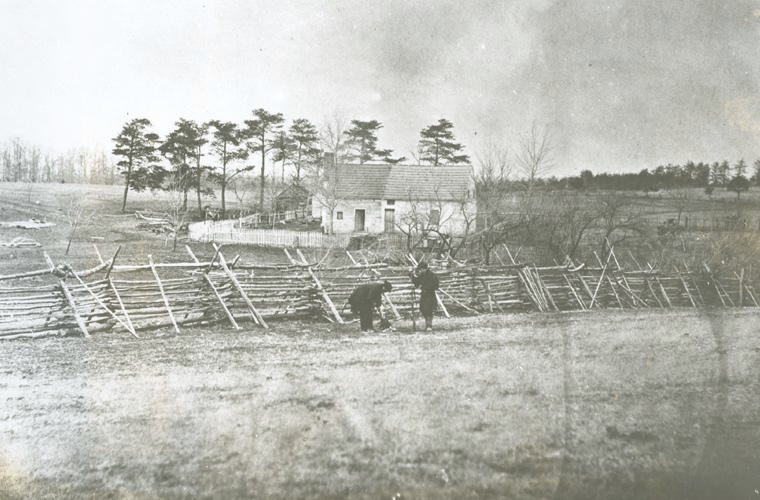 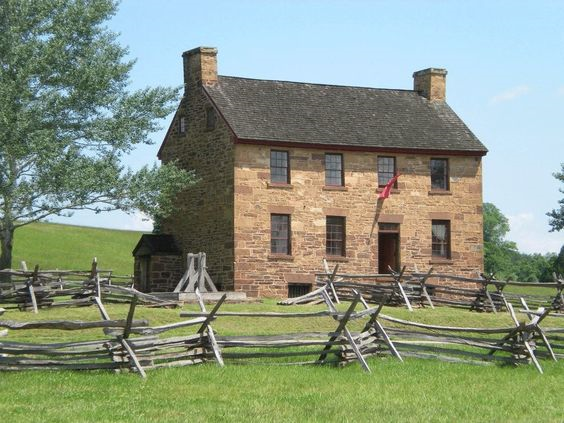 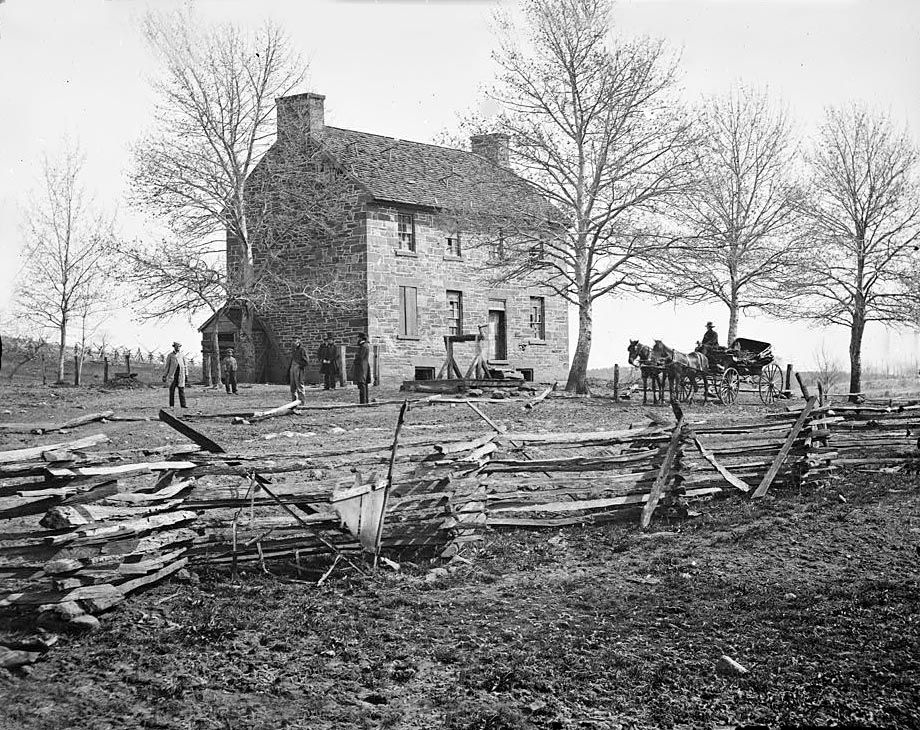 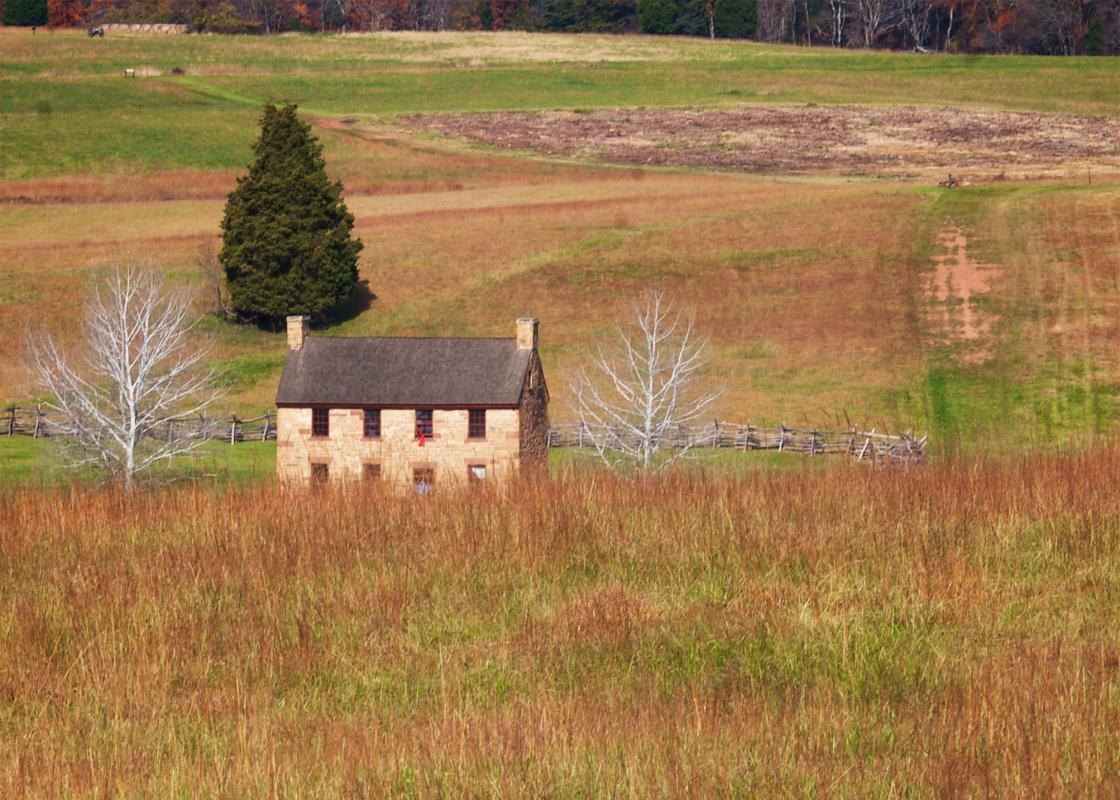 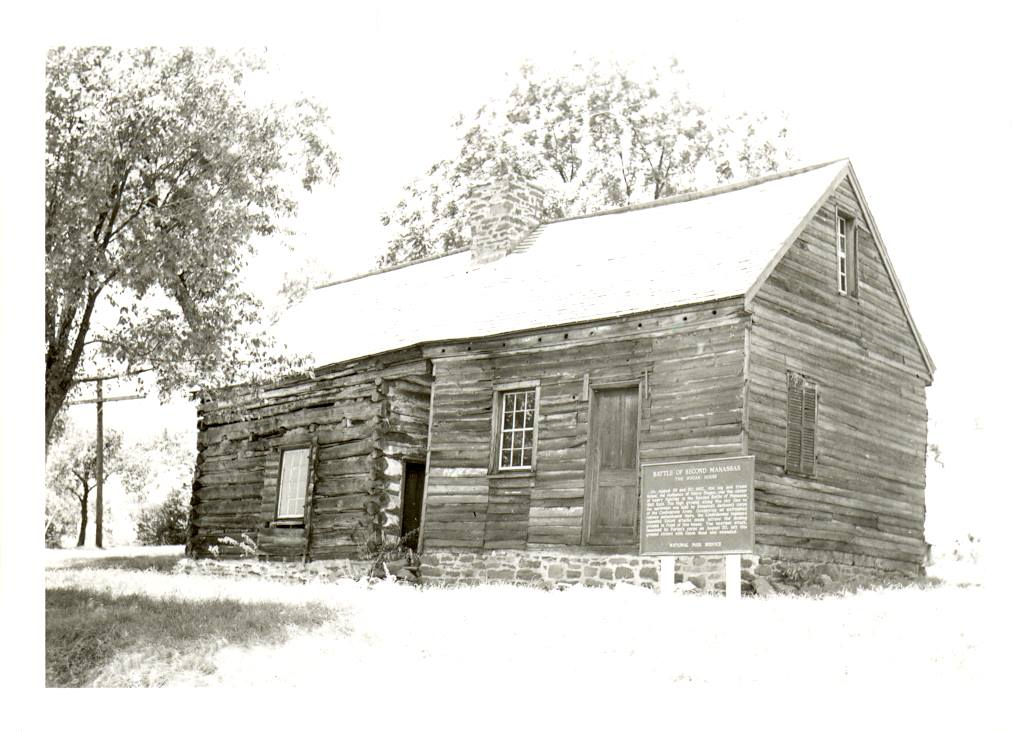 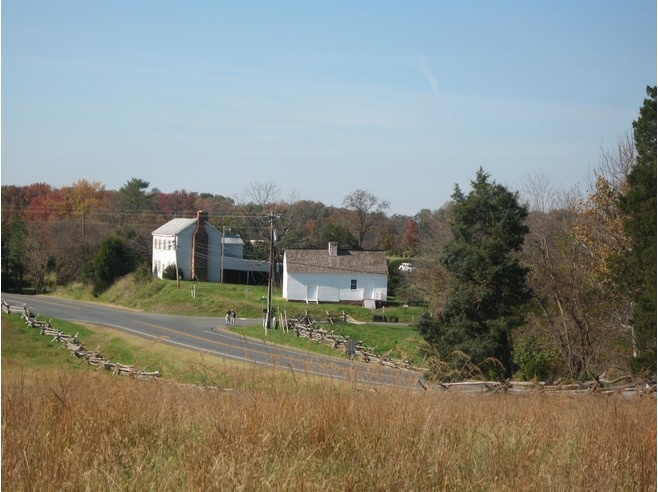 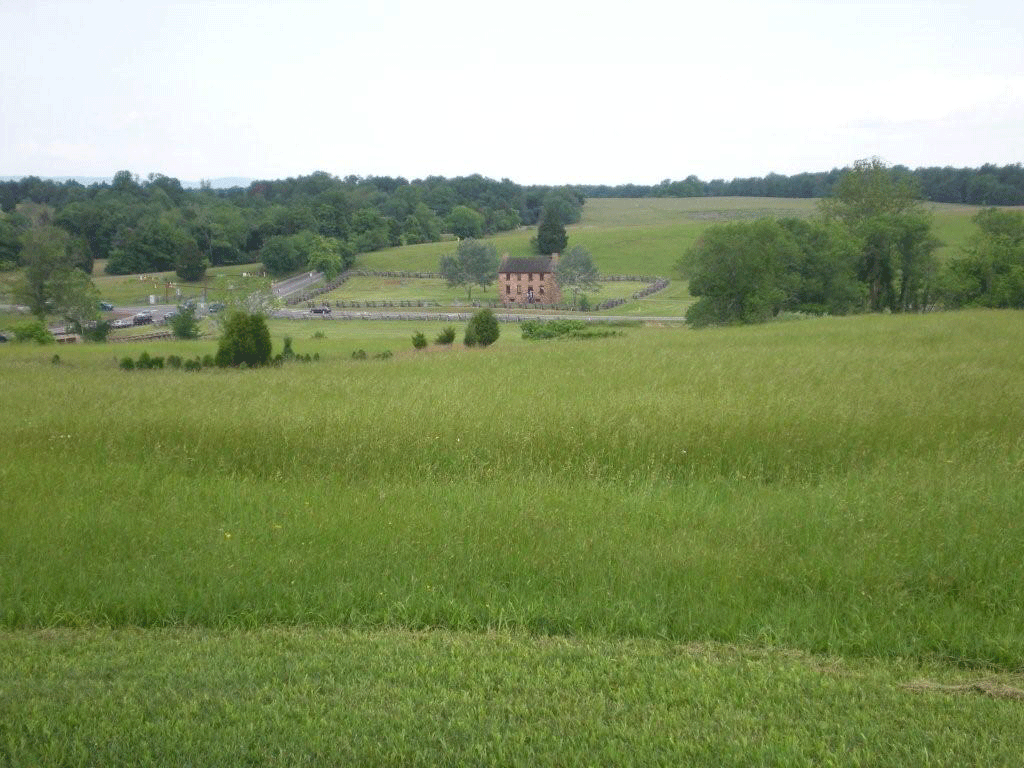 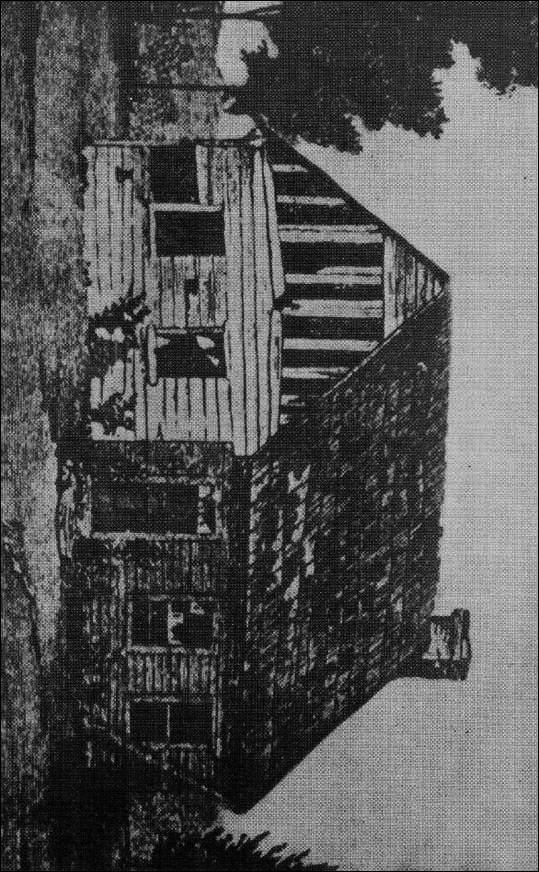 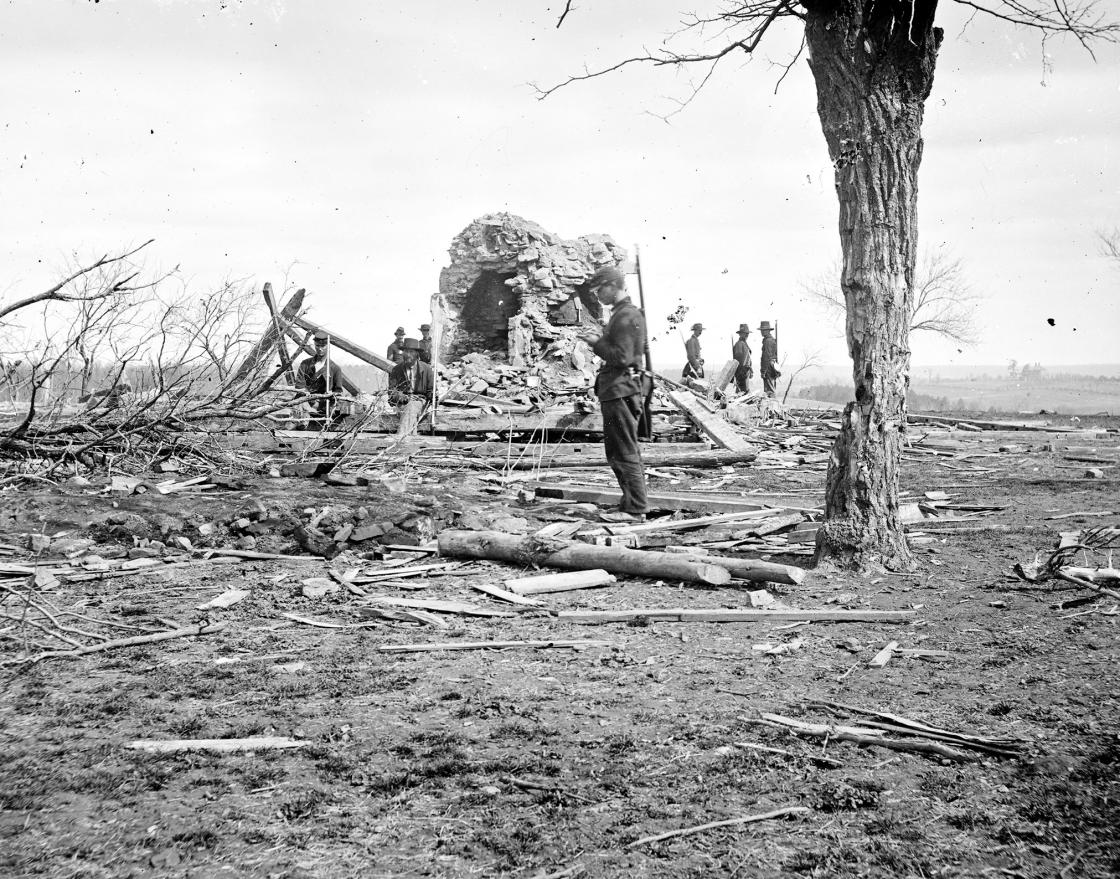 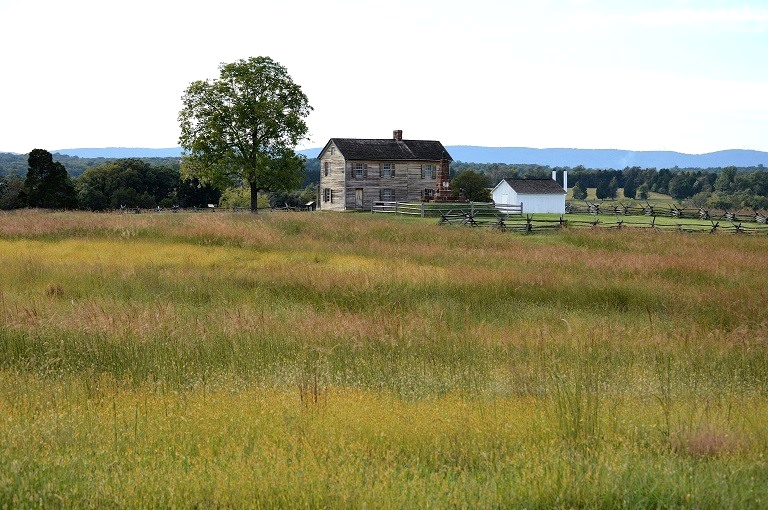 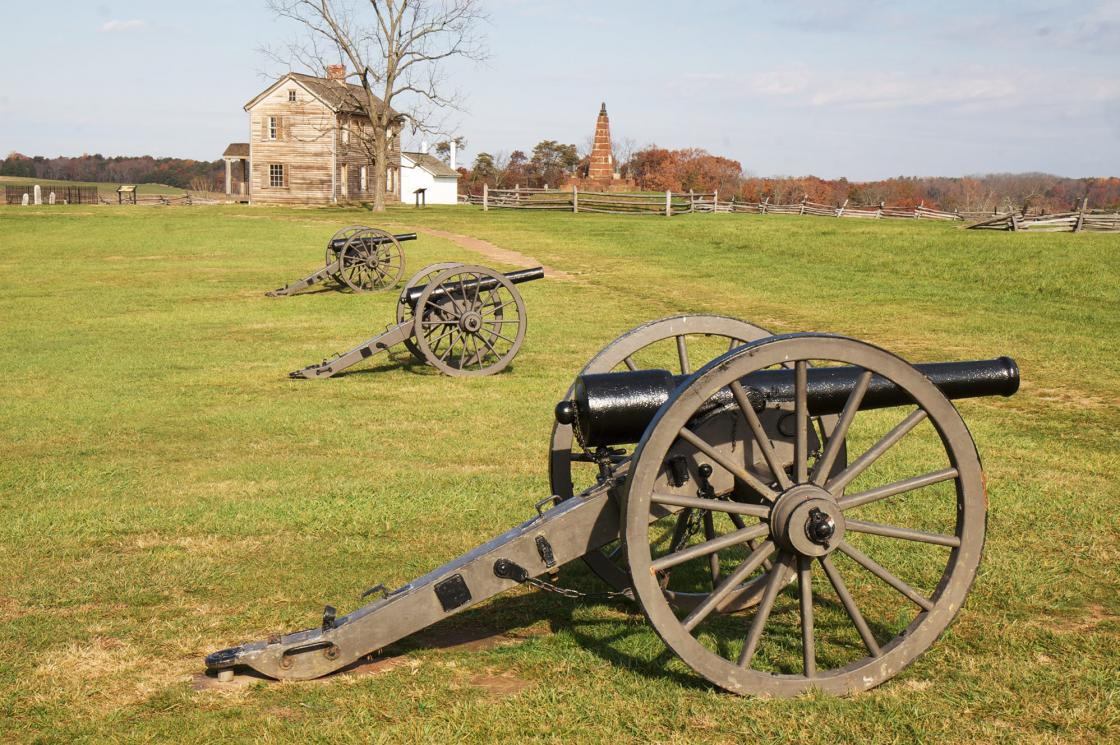 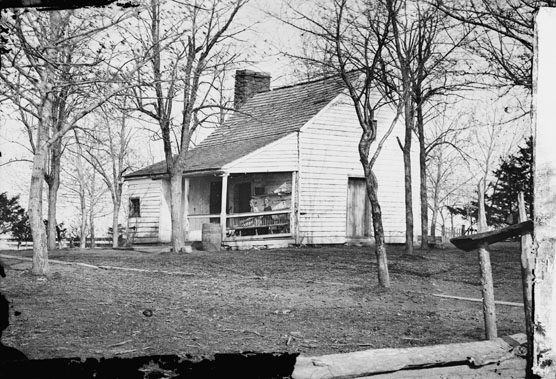 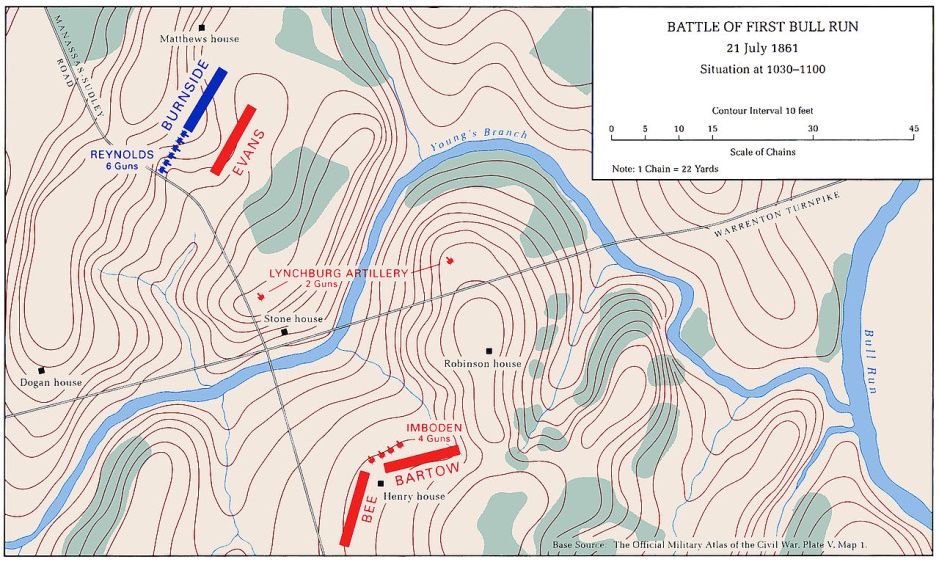 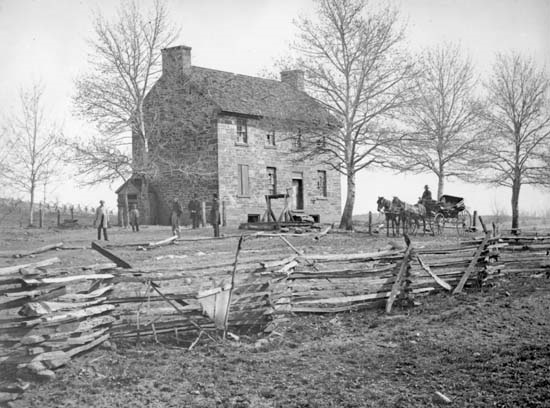 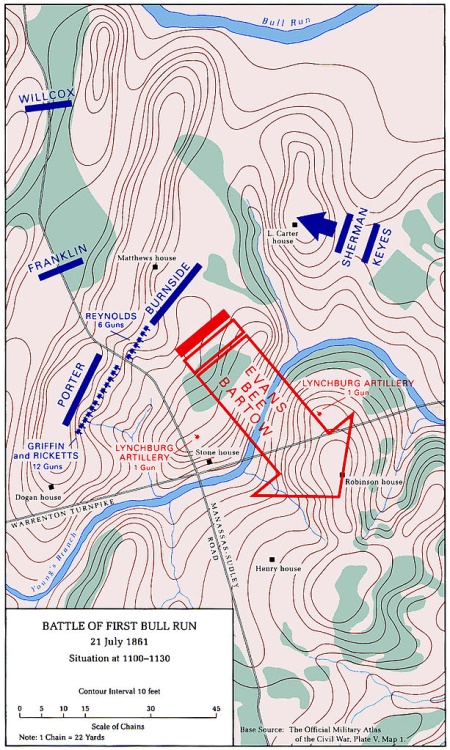 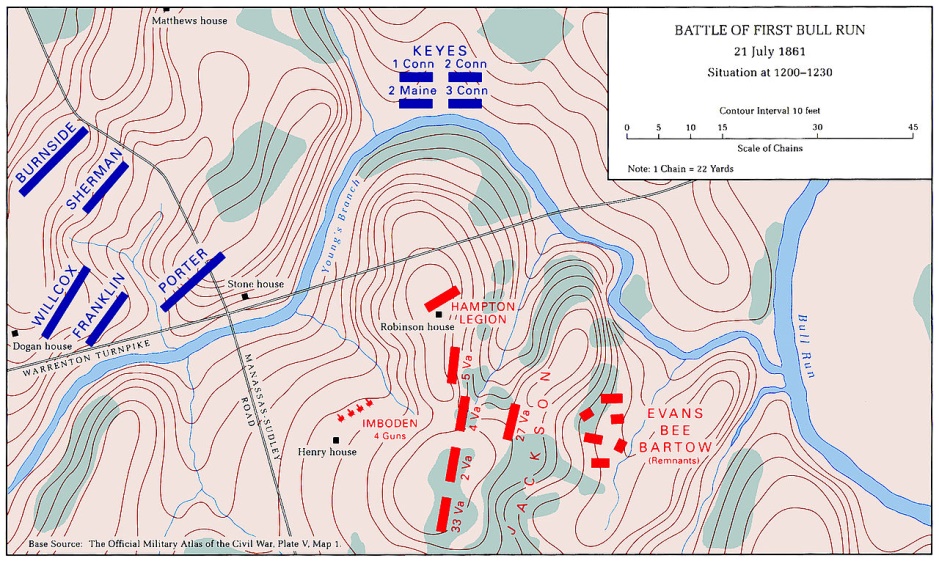 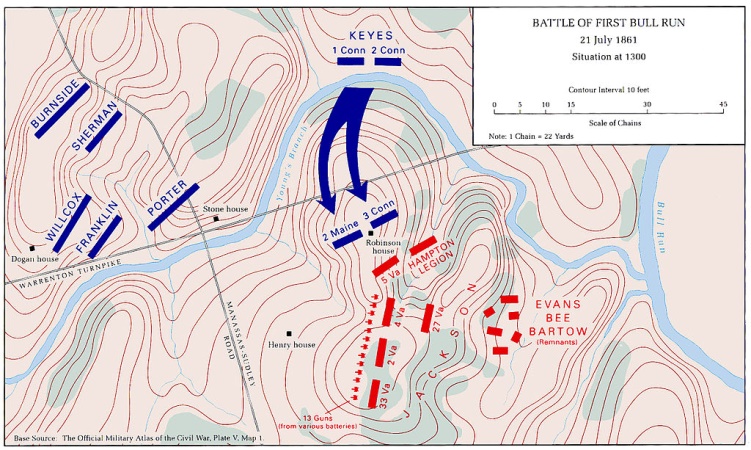 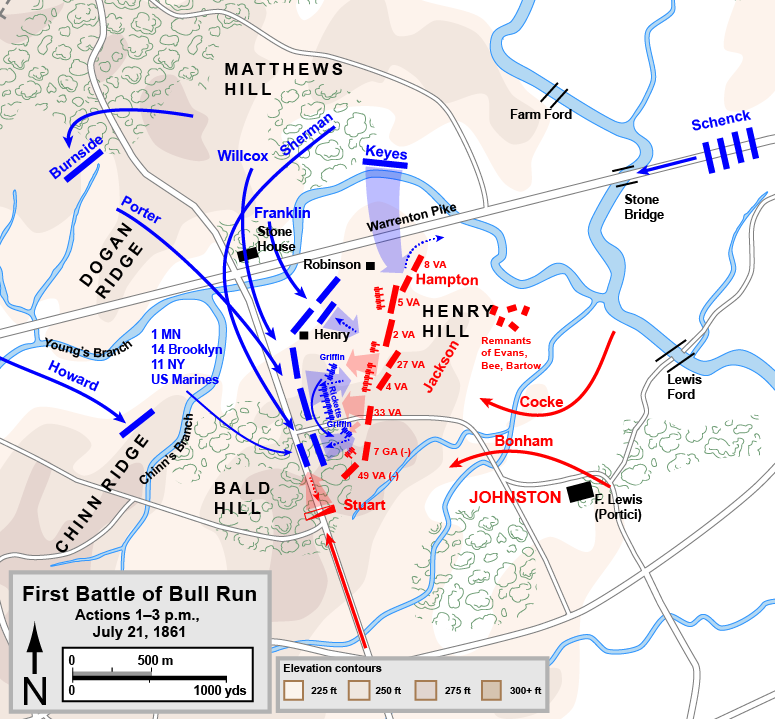 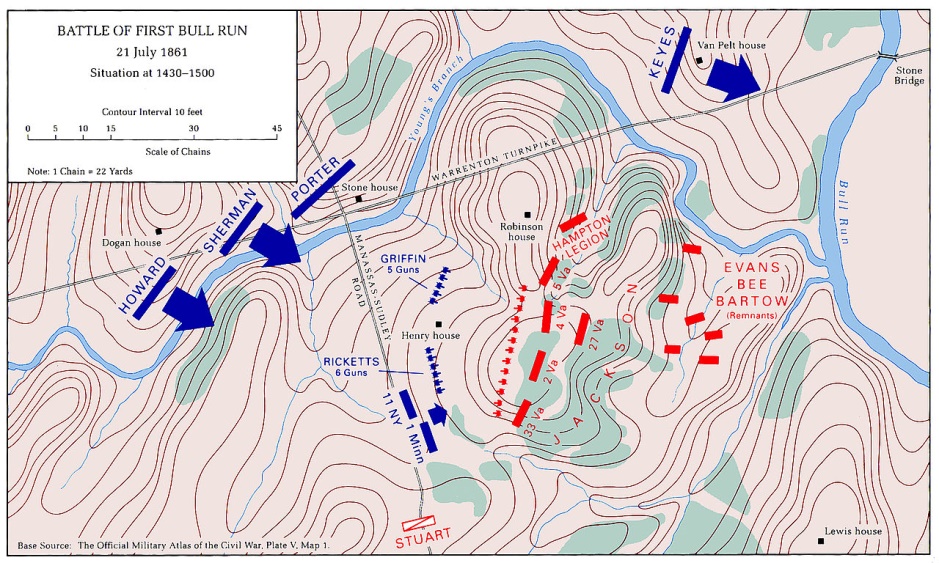 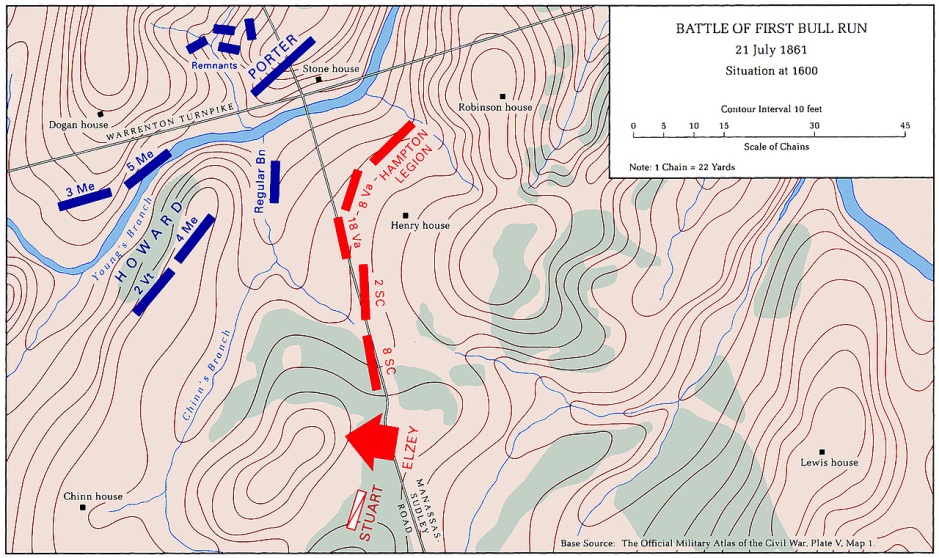 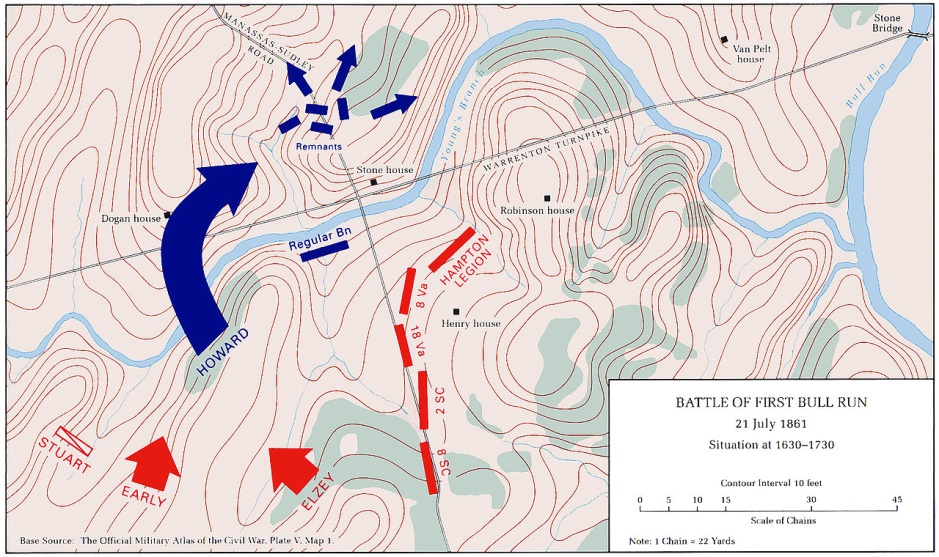 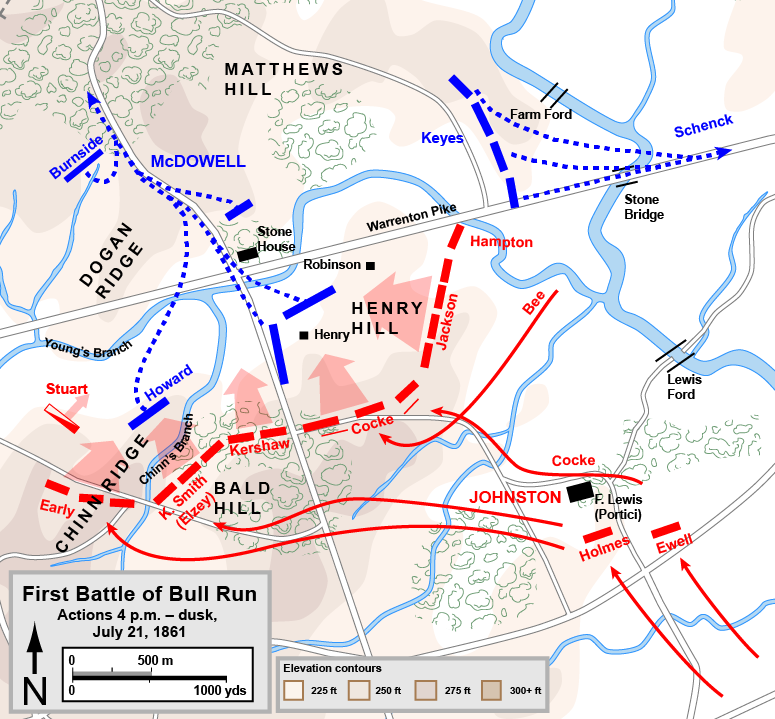 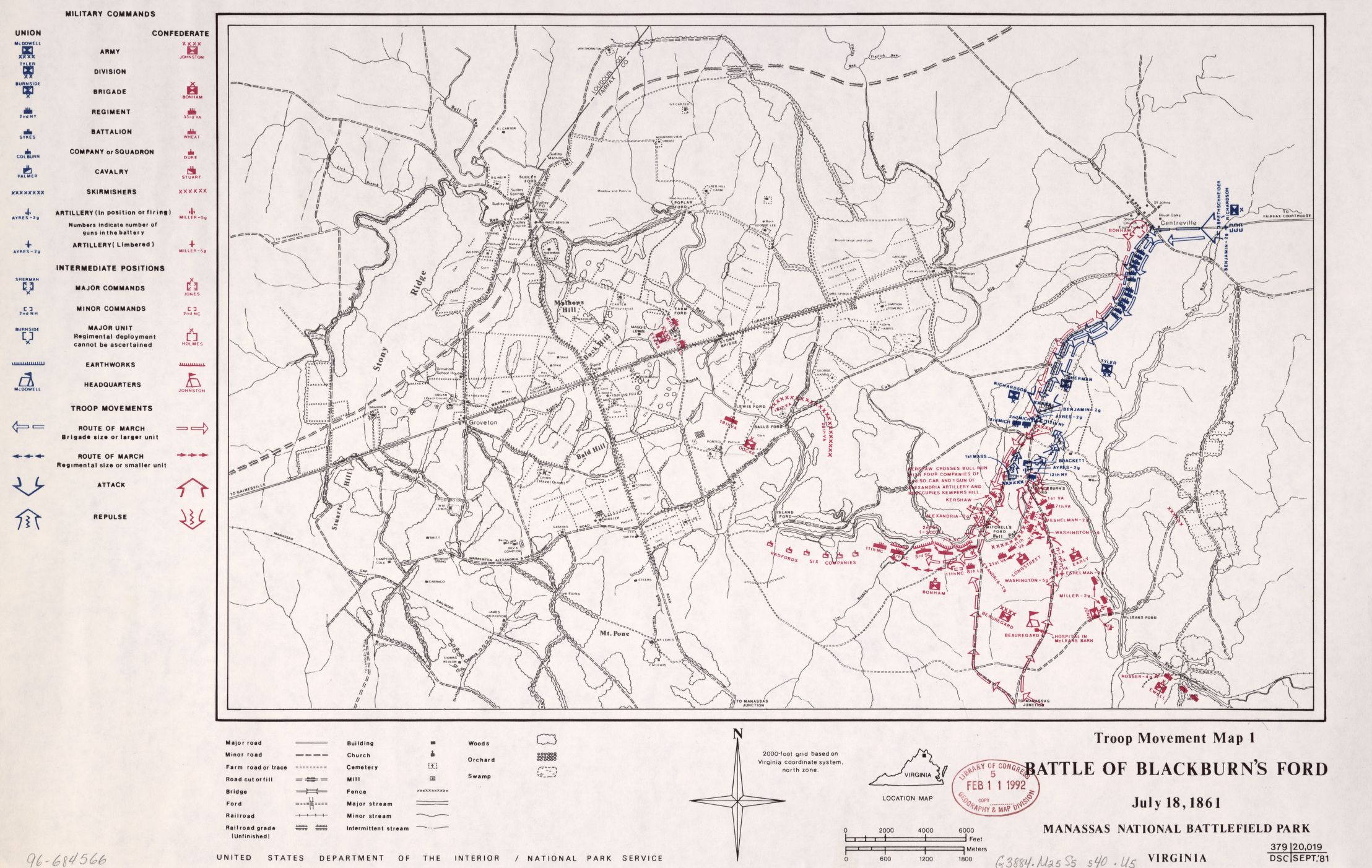 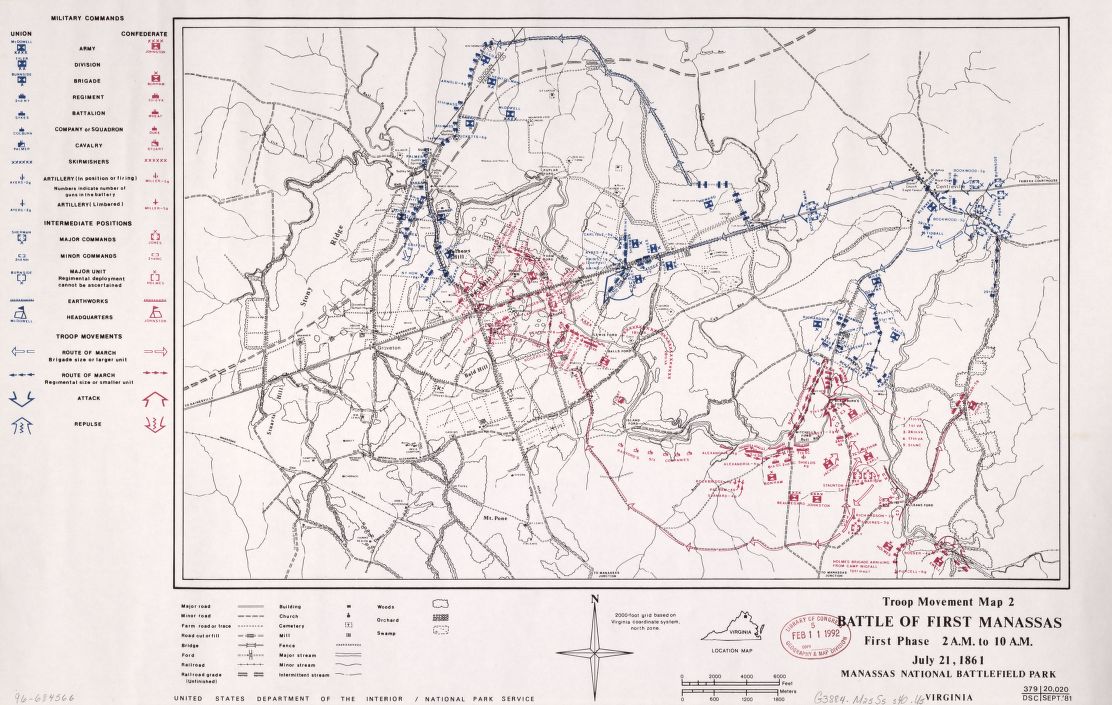 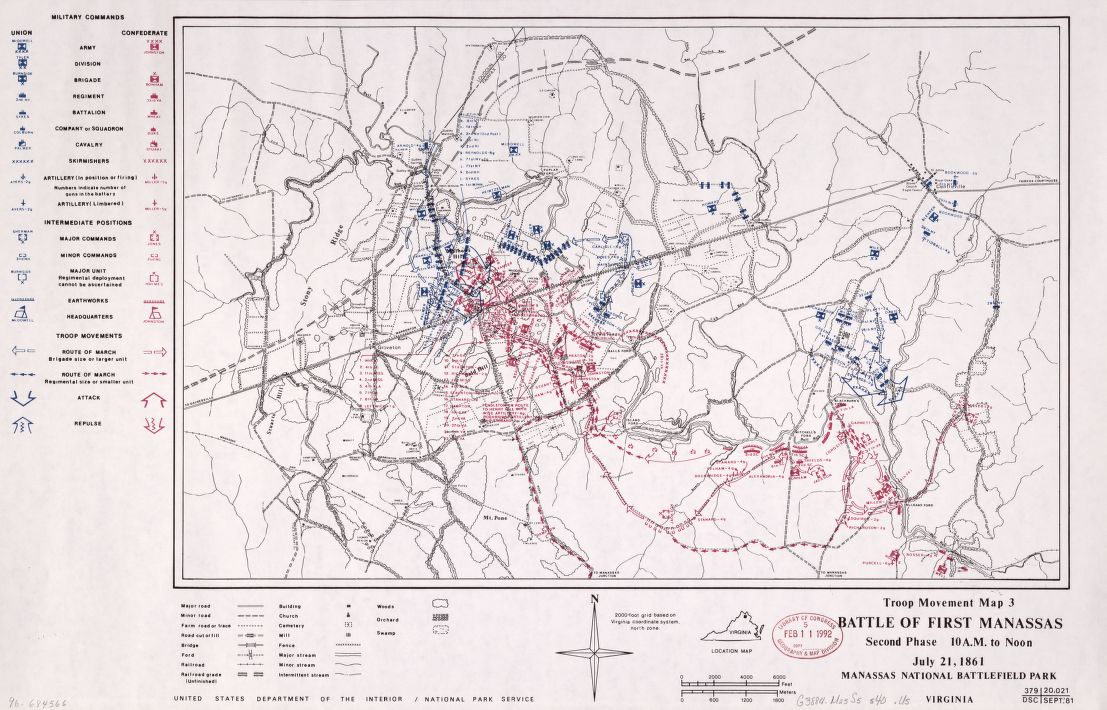 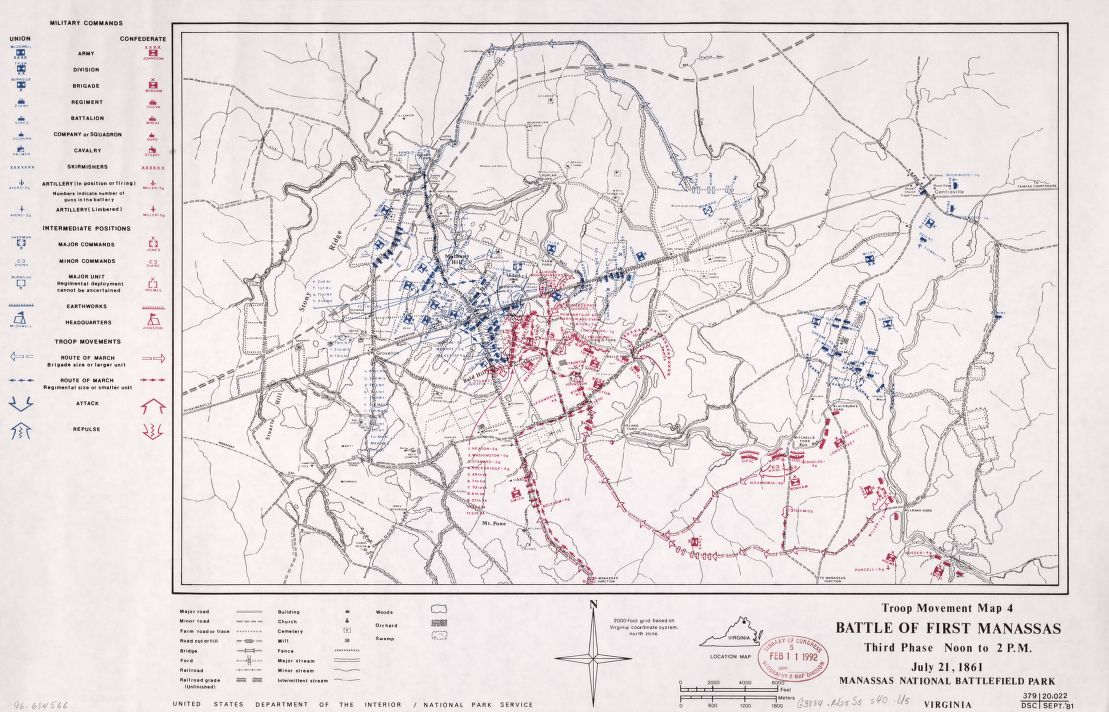 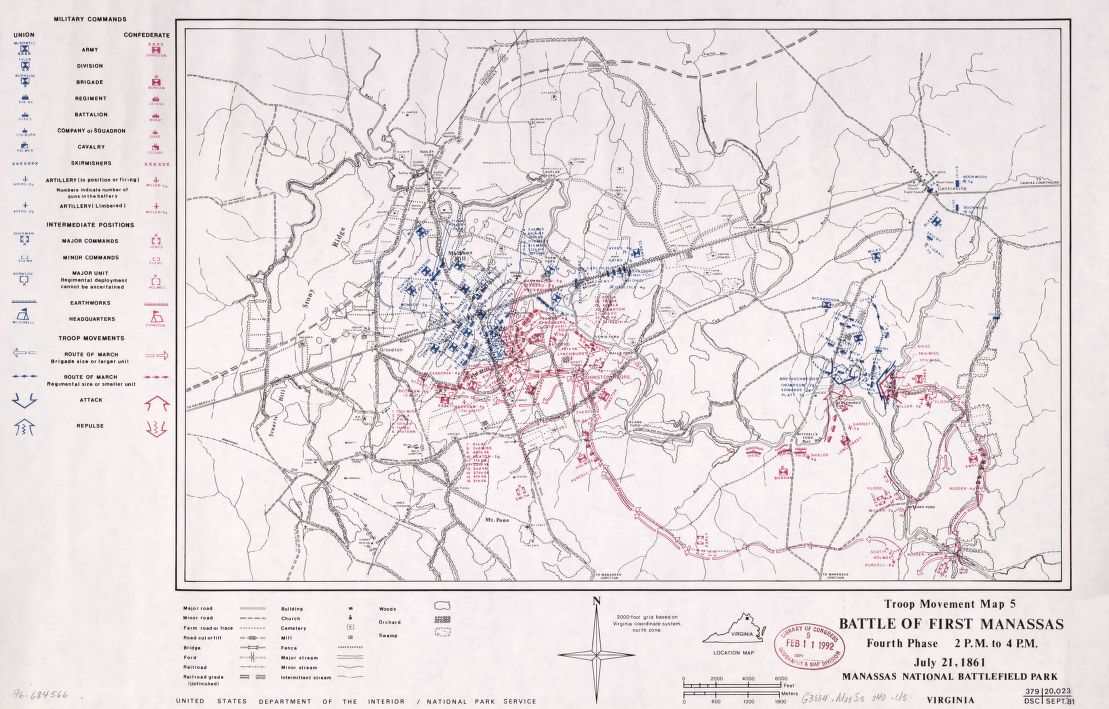 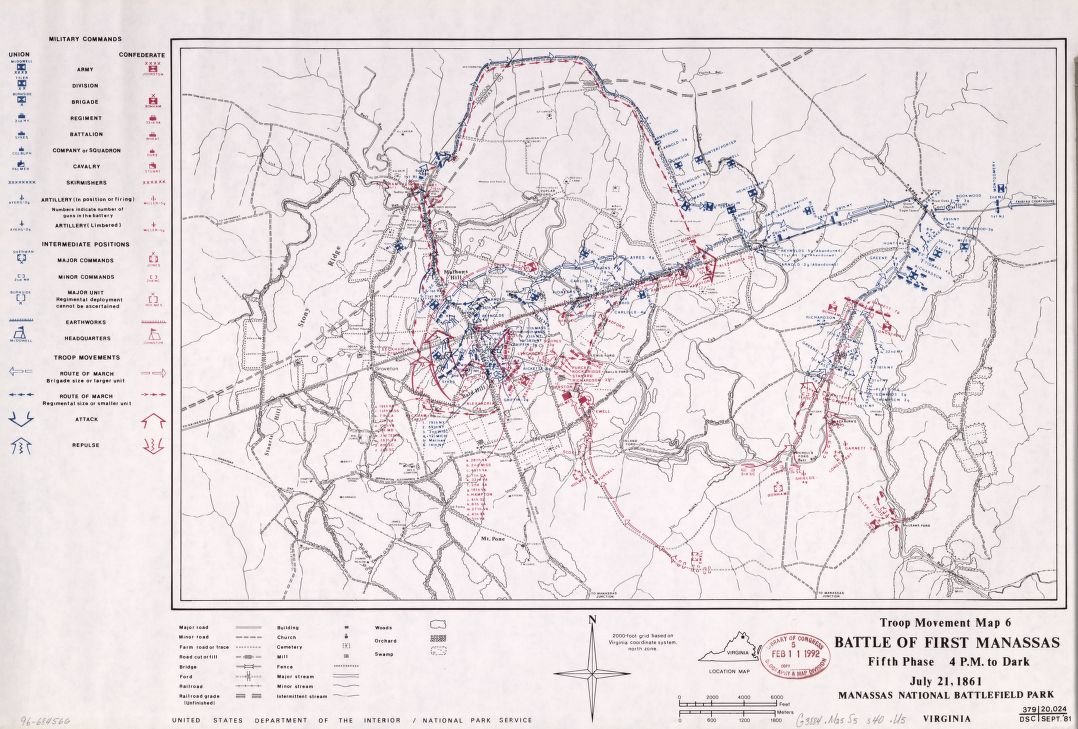 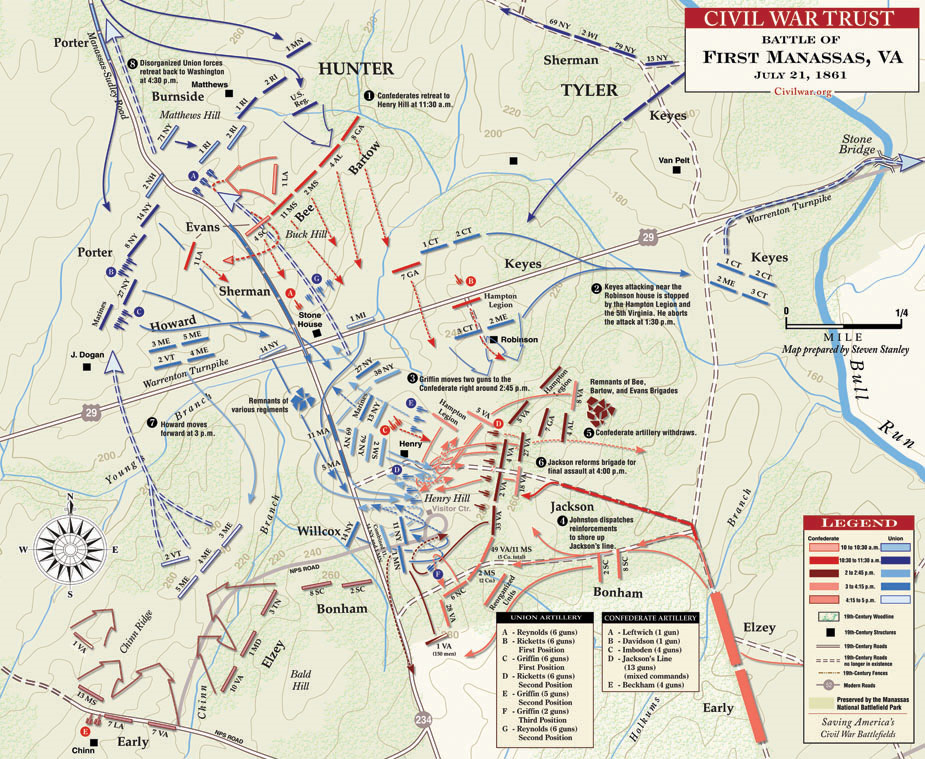 Observations
Neither army was prepared at this stage of the war, but political considerations caused the Federal government to order General Irvin McDowell to advance move against Richmond, Virginia before he or the army were ready. 
The 22,000 Confederates under General P.G.T. Beauregard, after initial skirmishing, retired behind Bull Run in defensive positions. To counter a Union attack, the Confederates swiftly moved in 10,000 additional troops from the Shenandoah under General Joseph E. Johnston. 
On July 21 the Union army assaulted the Confederates. The battle raged back and forth.  With the battle all but won at noon, McDowell ordered a break.  Confederates assumed the offensive, finally the Federals broke and retreated in disorder.
The victors were also exhausted and did not pursue them.
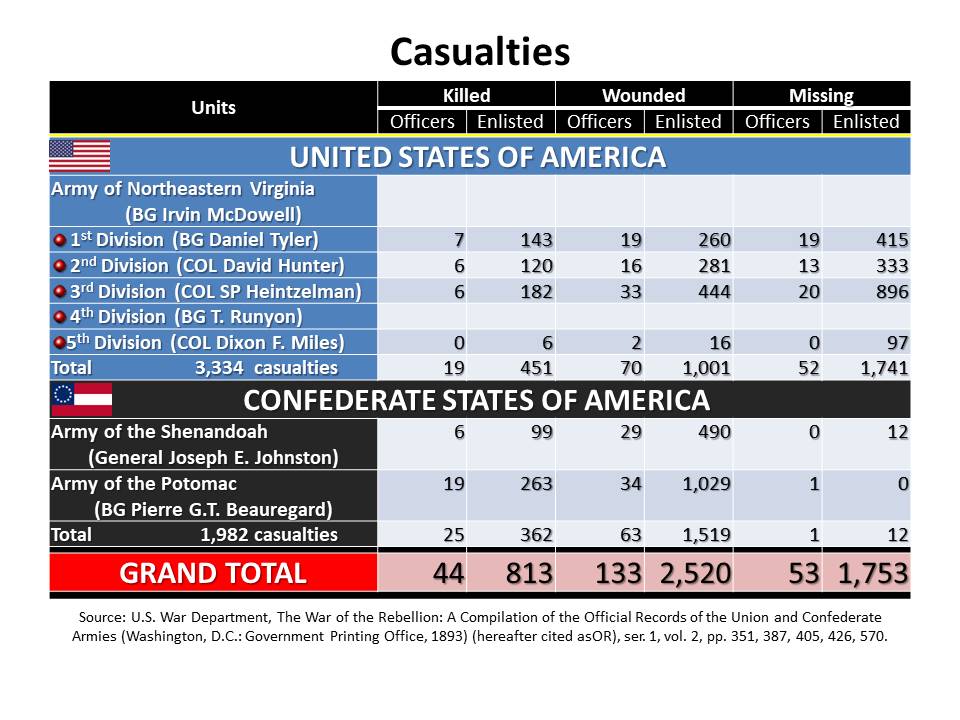 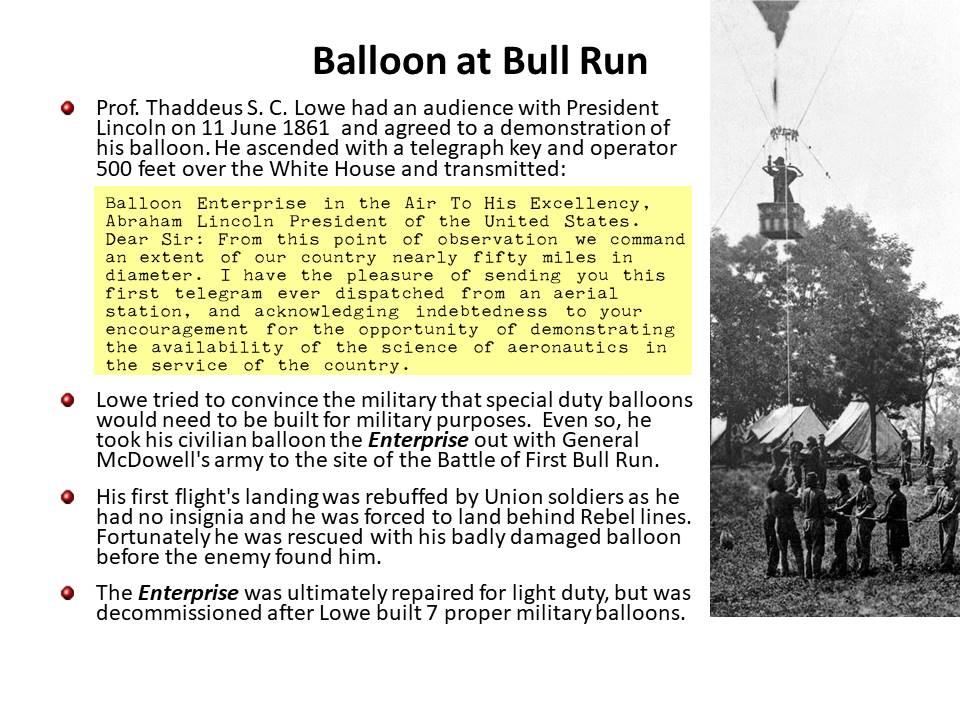